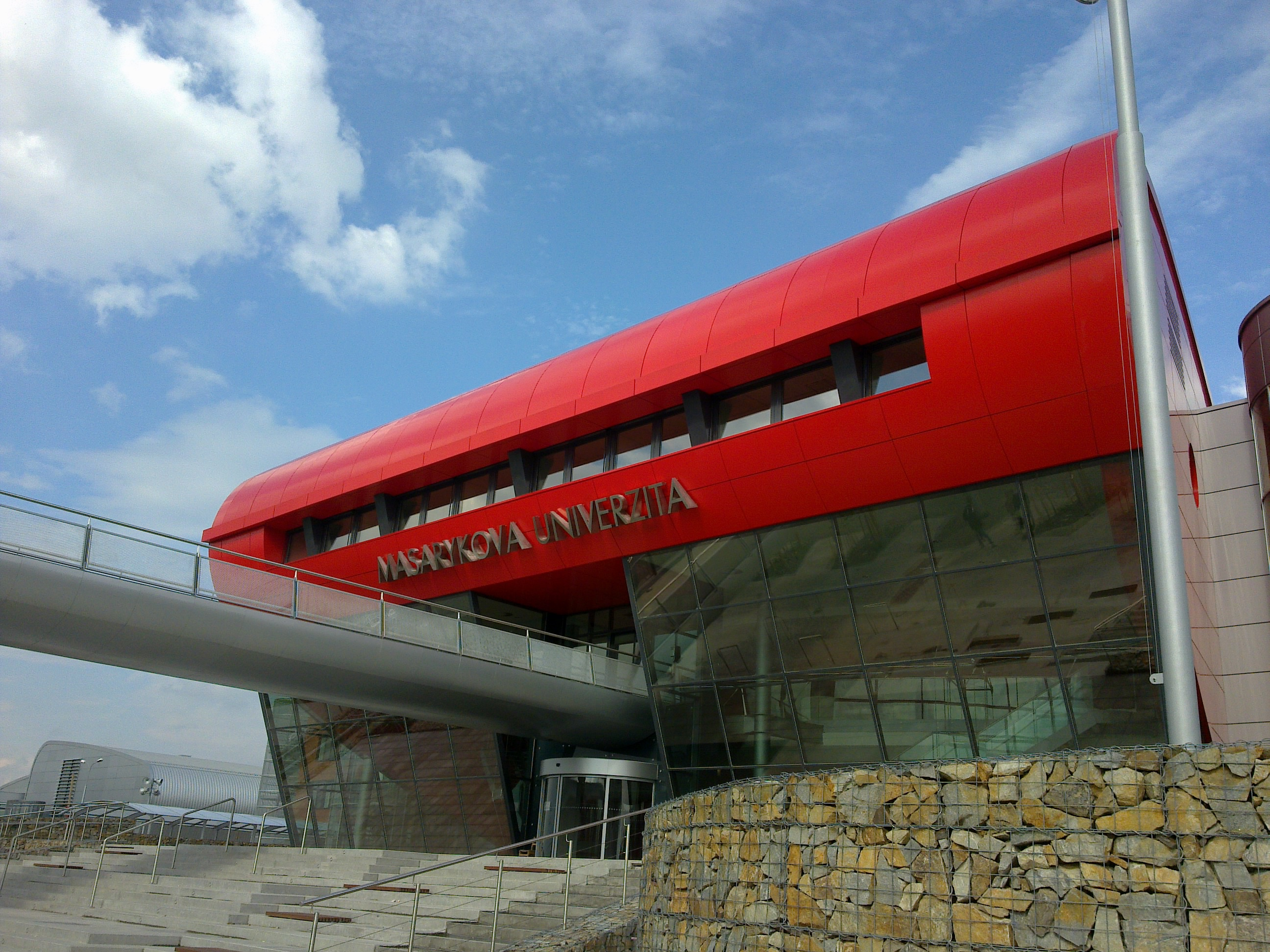 Aligning English Language Courses with Specialized Professions:
Lessons learned from development of an ESP course for Medical Lab Technicians 

Tetiana Kibalnikova, Katarína Lexová
22-25 January, 2024
CJV LF MU
1
CJV week, 2024
Outline
Needs analysis✔️
Goals and objectives ✔️
Methodology ✔️
Material selection ✔️
Study materials development ✔️
Examples of customized lesson materials and activities ✔️
Assessment (work in progress) ⚙️
2
CJV week, 2024
In one or two words, describe the biggest challenge you face when developing English for Specific Purposes courses
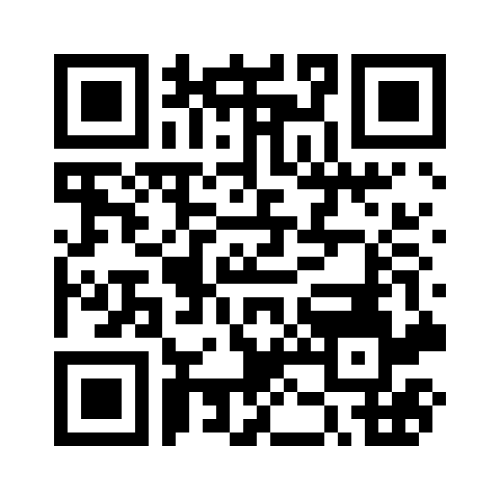 3
CJV week, 2024
COURSE CHARACTERISTICS
Name of the course: English language II 
Term: spring 2024 (pilot version)
Number of hours: 2 per week
Type of Completion: zk

The TEAM of COURSE DEVELOPERS
Veronika Dvořáčková ‒ Unit 6, chief editor
Tetiana Kibalnikova ‒ Units 3, 4, 9, 10, 12, 13 
Katarína Lexová ‒ Units 3, 5, 8, 11, 13
Jana Klapilová ‒ chief graphic designer
4
CJV week, 2024
Needs Analysis
Different sources: 
          a) field guarantor (MUDr. Zdeňka Čermáková, Ph.D.)
          b) instructors (MUDr Miroslava Beňovská, doc. MUDr. Milan Dastych, CSc., MBA)
          c) students (BLAN 0321)

A variety of complementary methods to gather information for needs analysis (documents analysis, interviews, questionnaires)
5
CJV week, 2024
2 lab tours: 
                  The University Hospital Brno (January 30, 2023) –             MUDr Miroslava Beňovská, doc. MUDr. Milan Dastych, CSc., MBA
                   Masaryk Memorial Cancer Institute (February 7, 2023) –  MUDr. Zdeňka Čermáková, Ph.D. 
 Document analysis:
Bachelor’s study programmes: Medical Laboratory Technologist (Laboratorní diagnostika ve zdravotnictví), Laboratory Assistant (Zdravotní laborant)
CEFR 
           - Are students capable to define their needs effectively?
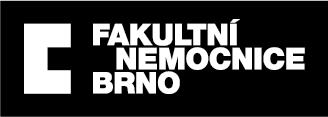 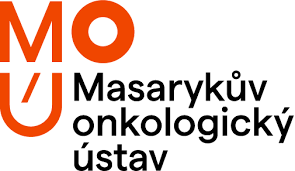 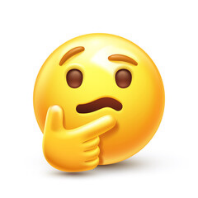 6
CJV week, 2024
Needs Analysis Questionnaire
BLAN 0312 (14/16 students)
2) What for will you need the knowledge of English for specific purposes (ESP)? You may choose more than 1 option:
 - Further education                                              7                       
 - Work placement in a multinational team            6
 - Scientific research                                             6
 - Reading specialized literature for professional  8 development
 - Other                                                                 0
1) How motivated are you to attend the course of English focused on your specialty? (5 stars - very motivated; 1 star - not motivated)
3) What specific language skills would you like to practise in the ESP course? You may choose more than one option
- Speaking                         12
- Listening                          10
- Reading                            4
- Writing                              7
Figure 1
Figure 2
Figure 3
7
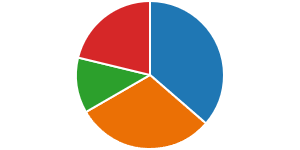 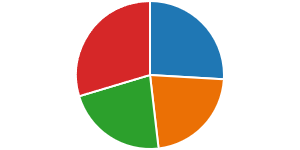 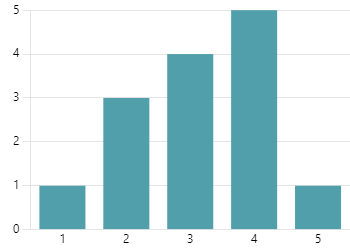 7
8
12
4
6
6
10
7
CJV week, 2024
4) Which classroom activities would you prioritize in the ESP course? You may choose more than one option

- learning specialized vocabulary                             13
- reading authentic professional texts                       8
- watching authentic videos on professional topics   9
- discussing specialized issues in English                 6
- revising grammar and doing exercises                   5
- doing problem-solving tasks (e.g. case studies)     1
- role playing professional scenarios                         2
- creating posters on professional topics                   2
- writing reports on professional topics                      2
- other                                                                       0
5) Which forms of classroom activities would you prioritise in the ESP course? You may choose more than one option

- pair work                                                            8
- team work                                                          4
- individual work                                                   7
- self-study (assigned home task)                        6
- interactive activities (e.g. quizzes, posters…)    4
- other                                                                  0
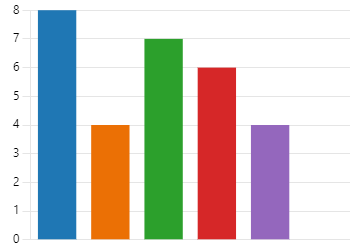 Figure 4
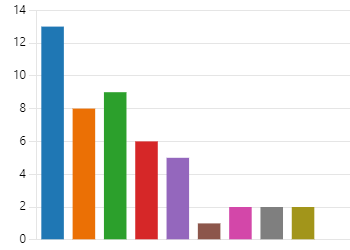 Figure 5
8
CJV week, 2024
6) Are there any specific topics or subjects within your field that you would like the English for Specific Purposes course to cover in detail? Please, list them.

“Microbiology”
“Laboratory”
“Useful vocabulary for lab technicians, for example the methods, instruments etc.”
“All English lessons can be only for our specialization. Not everything for all”
“Special vocabulary”
“Metabolism”……
9
CJV week, 2024
10
Define footer – presentation title / department
Goals and Objectives of the ESP Course
to enhance the students’ productive (spoken, written), receptive (listening, reading), interactive (spoken, written) and mediative (oral, written) communicative skills at B2 CEFR level
to develop the students critical thinking through problem-solving activities
to boost the students’ specialized vocabulary to communicate effectively in their job environment
to foster practical application of language structures and enhance grammar proficiency at B2 CEFR level
11
CJV week, 2024
Methodology
Task-based Language Teaching and Content-based Instruction :
focused on the completion of meaningful tasks
problem solving
contextualized language learning 
integration of basic language skills within the context of meaningful tasks
12
CJV week, 2024
Material Selection
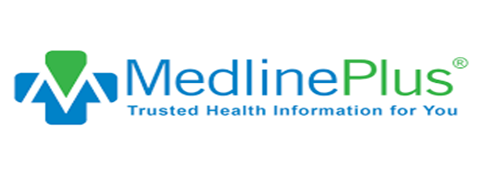 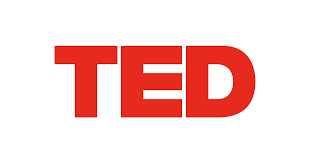 Video:
https://www.ted.com/talks 
https://study.com 
https://www.labmanager.com/calibration-metrology
 https://www.youtube.com/@NPSmedicinewise 
Professional articles:
https://www.testing.com/articles/
Medical websites:
https://medlineplus.gov/lab-tests/
https://my.clevelandclinic.org/
https://www.mayoclinic.org/
https://www.healthline.com/health

Chat GPT
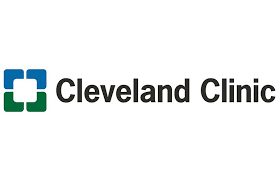 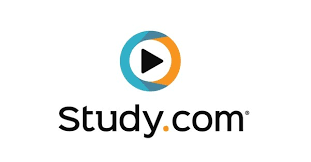 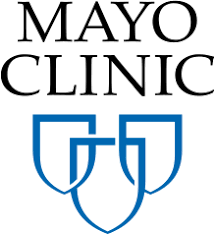 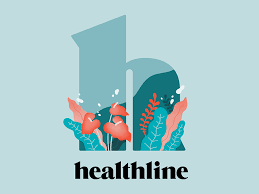 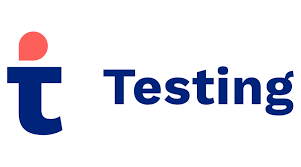 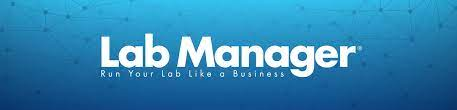 CJV week, 2024
13
Study Materials Development
A typical unit framework: 4-5 sections organized around a subject-matter topic
Starter: lead-in discussion session or a set of pictures
Content: authentic texts, videos, form-focused activities
Language: specialized target vocabulary and grammar structures
Task: case studies, role plays, projects (pair / team work)
Incorporation of scaffolding strategies 

Unit 4
14
CJV week, 2024
Customized lesson materials
Unit 4 Clinical Laboratory and its Automation
Specific Objective: to communicate effectively with colleagues regarding laboratory automation, equipment, processes, and technologies.

Lead-in: discussion session about their recent visiting a lab  

Activities:
- watching a video, note taking, relaying
- matching definitions
- case study
- labeling pictures
- reading and matching headlines
- grammar practice: Passive Voice
- gap filling, word formation
15
CJV week, 2024
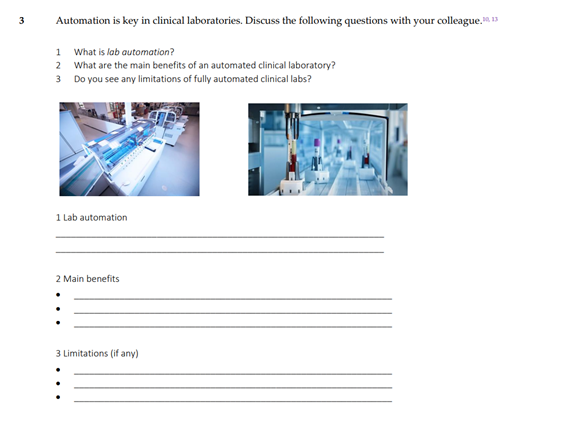 Laboratory Equipment
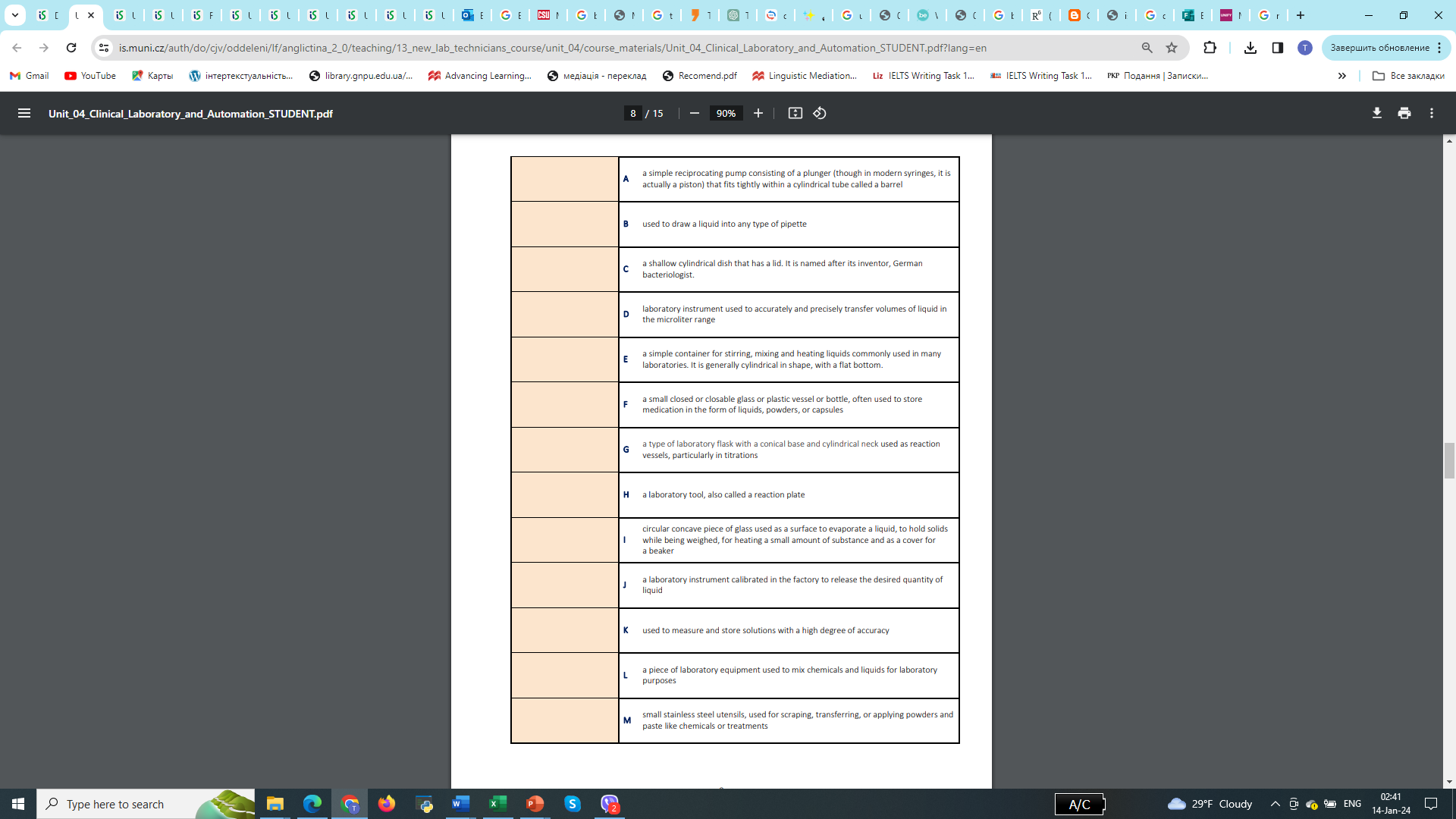 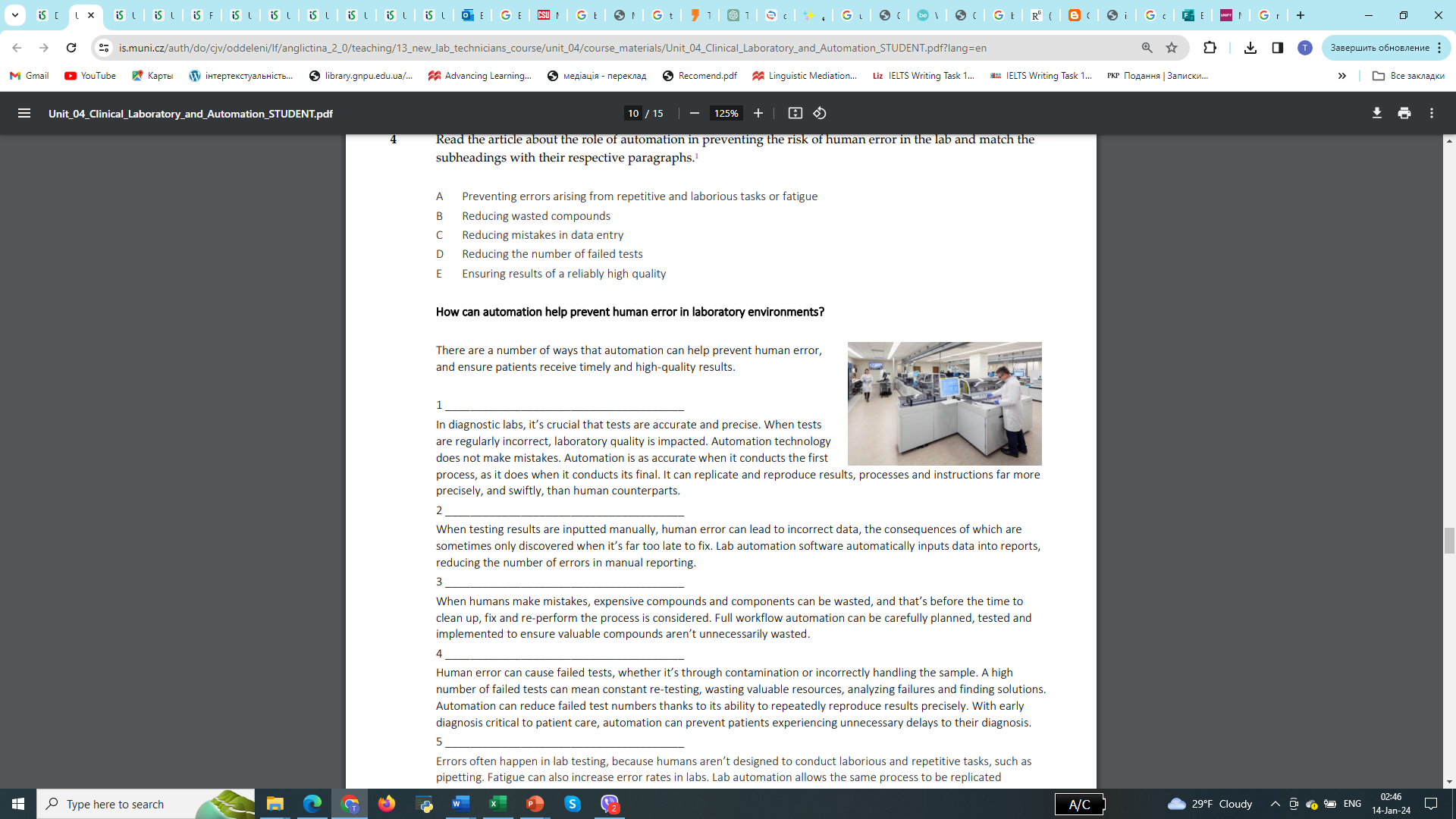 16
CJV week, 2024
Grammar Practice: Passive Voice
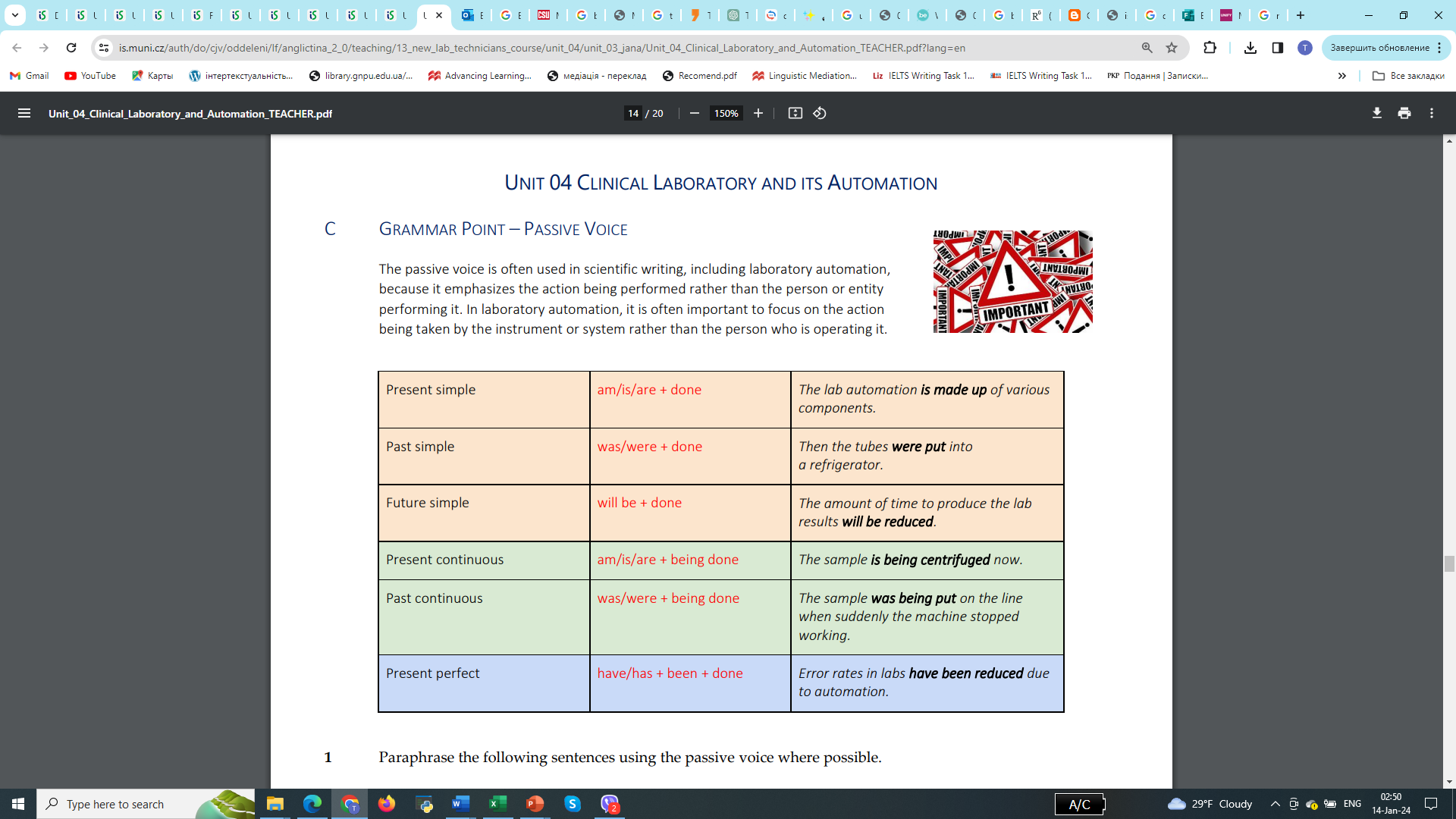 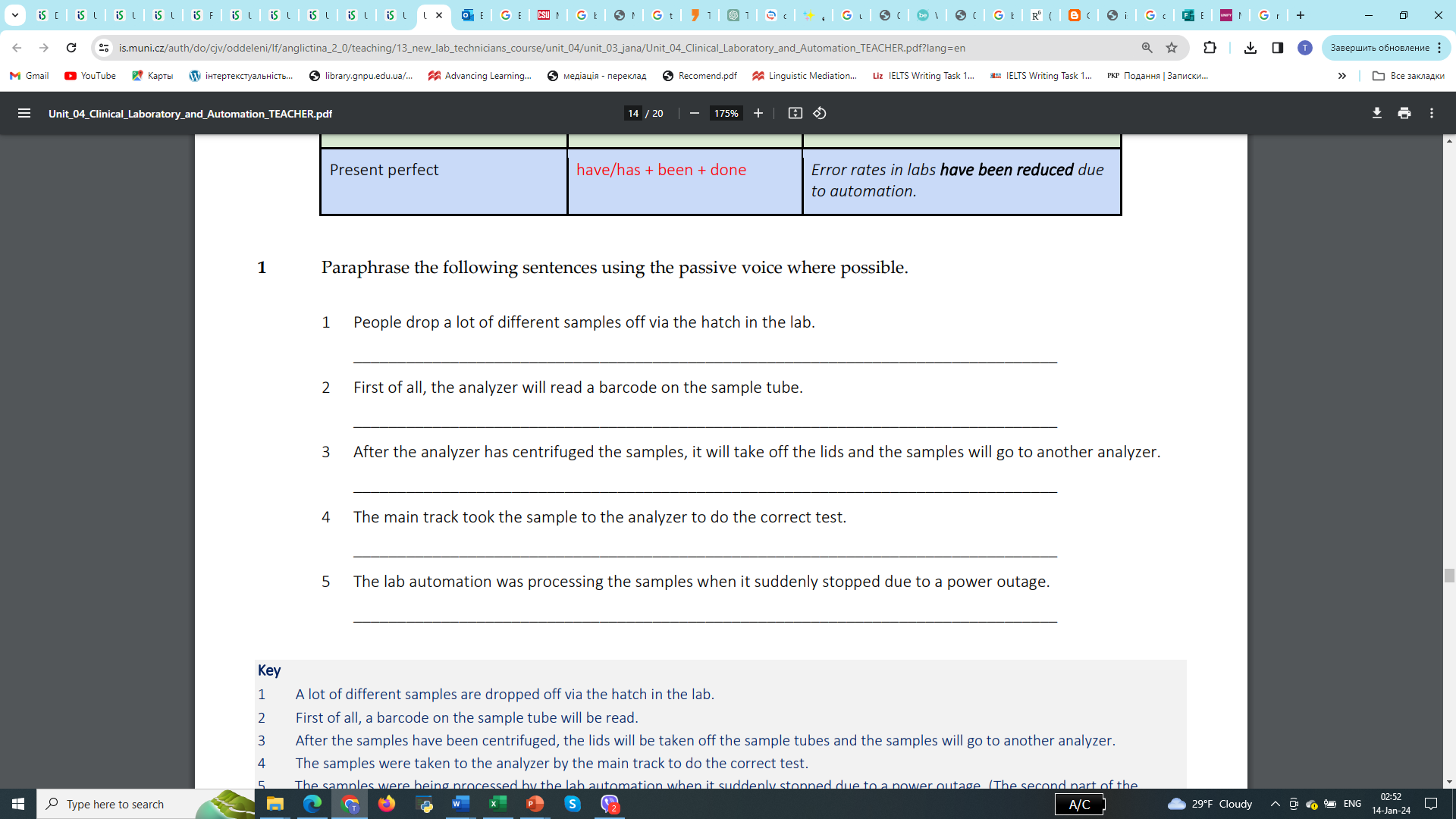 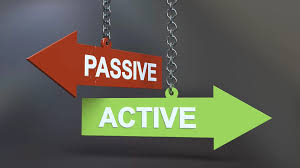 17
CJV week, 2024
Unit 5 Safety Control
Specific Objective: to acquire and use a range of specialized vocabulary and grammar structures relevant to safety communication. 

Lead-in: Which everyday situations pose risks for people and why?

Activities: 
- designing a concept map based on a text
- interpreting diagrams (mediation)
- synonym discrimination exercise (risk vs hazard)
- gapfill
- video (2)
18
CJV week, 2024
Follow-up Reading activity:
The rules formulated in the bubbles are briefly defined in the following text.
Match the description with the rule identified in the picture:
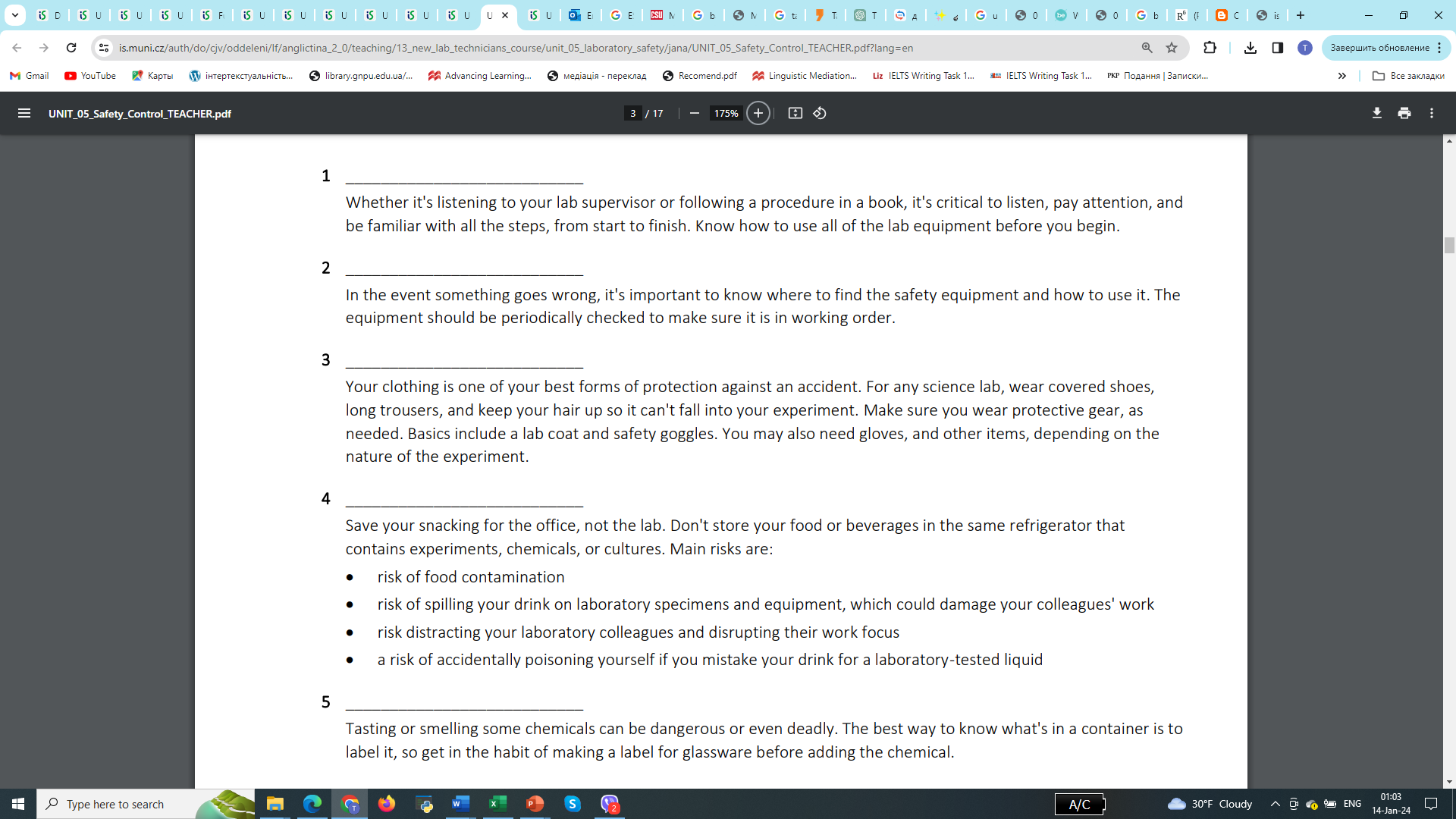 Key:
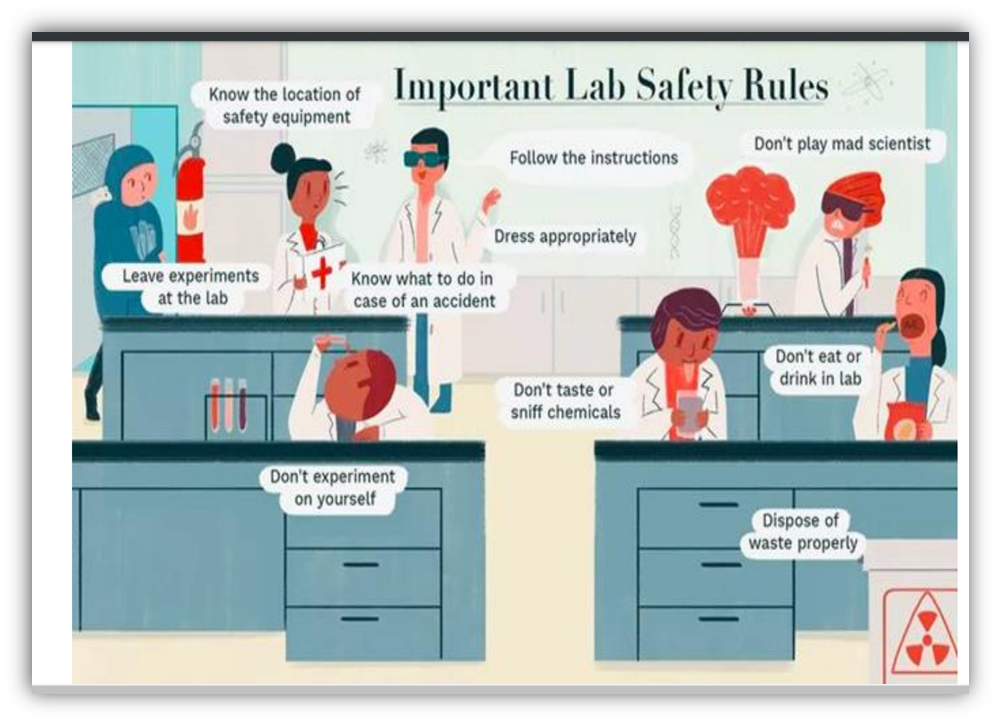 19
CJV week, 2024
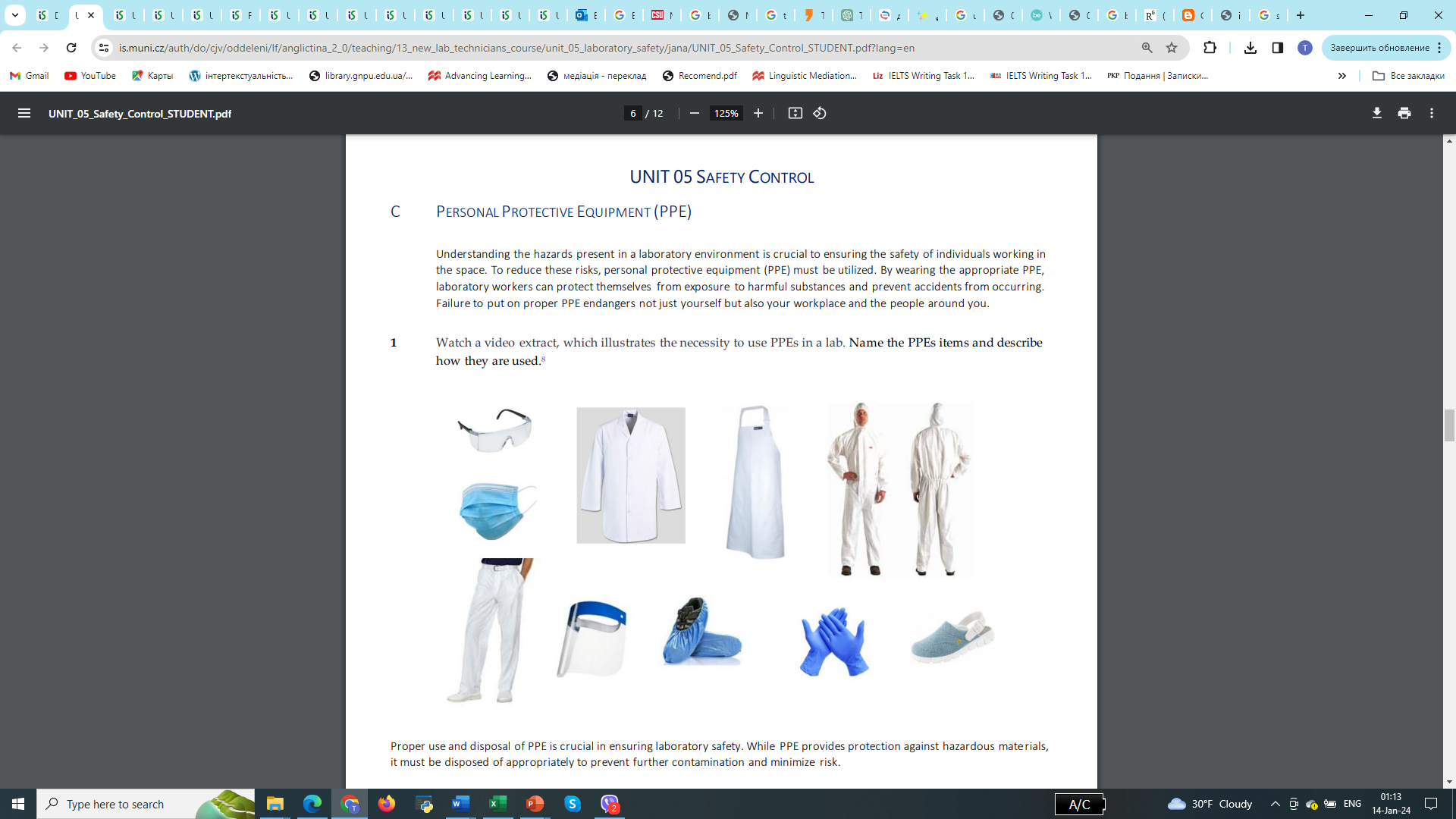 20
CJV week, 2024
Grammar Practice: Modals (prohibition, permission, obligation, rules, regulations and prevention)
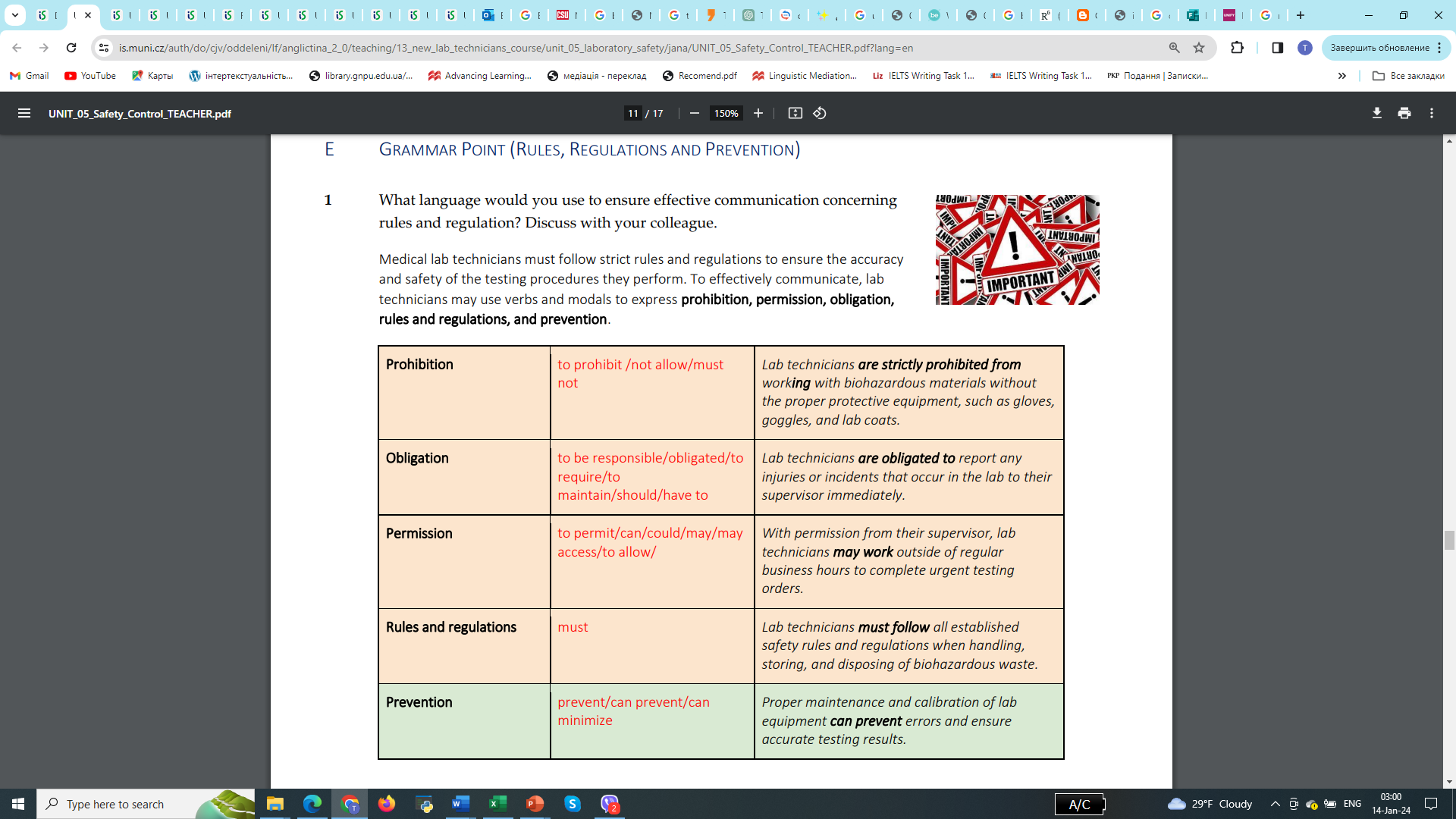 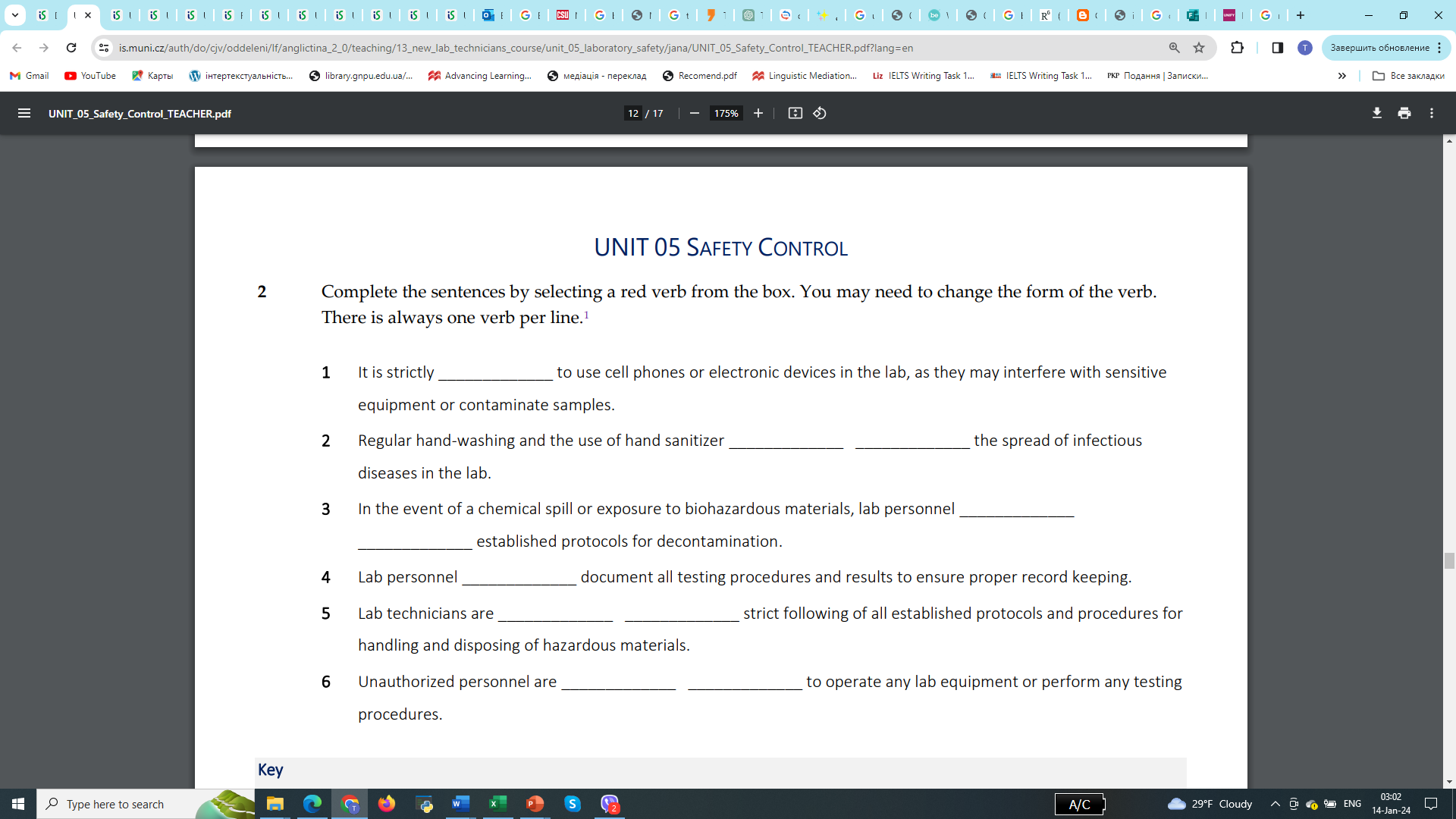 21
CJV week, 2024
Unit 8 Quality Control, Analytical Errors and their Prevention
Specific Objective: to proficiently implement quality control measures, identify various types of analytical errors and implement preventive measures demonstrating mastery of relevant vocabulary and language structures with an emphasis on language of speculation
Lead-in: discussion session about QC in a medical lab
Activities: 
- matching definitions
- sentence completion
- interpreting the information in the cartoon and a diagram
- complementing a concept map
- note taking (listening)
- sorting / categorizing terminology
- reading and gap filling
- sequencing paragraphs in the case report
- text relaying (group work)
22
CJV week, 2024
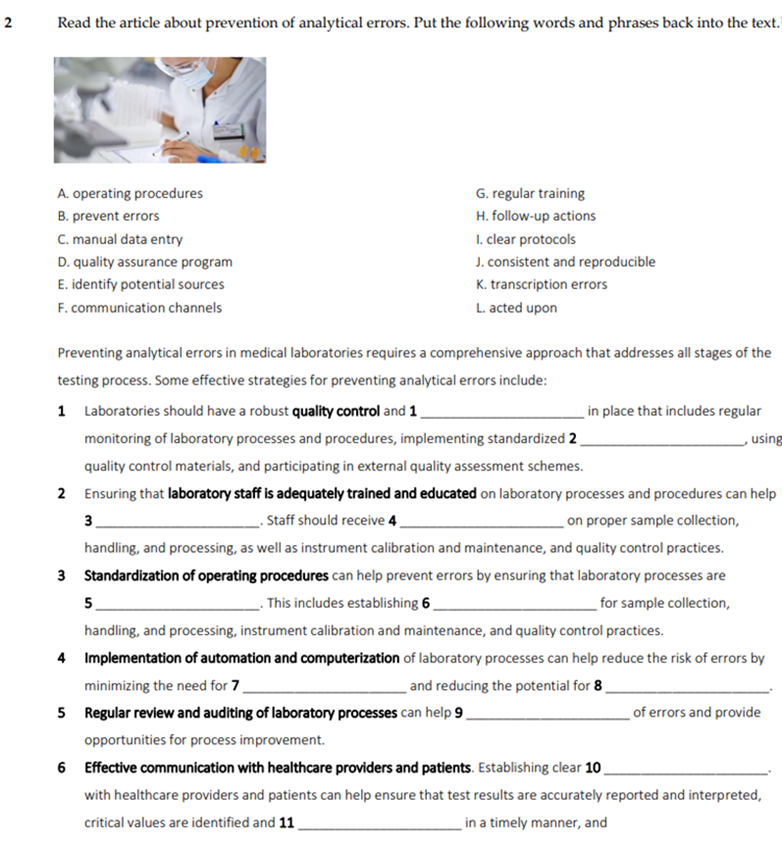 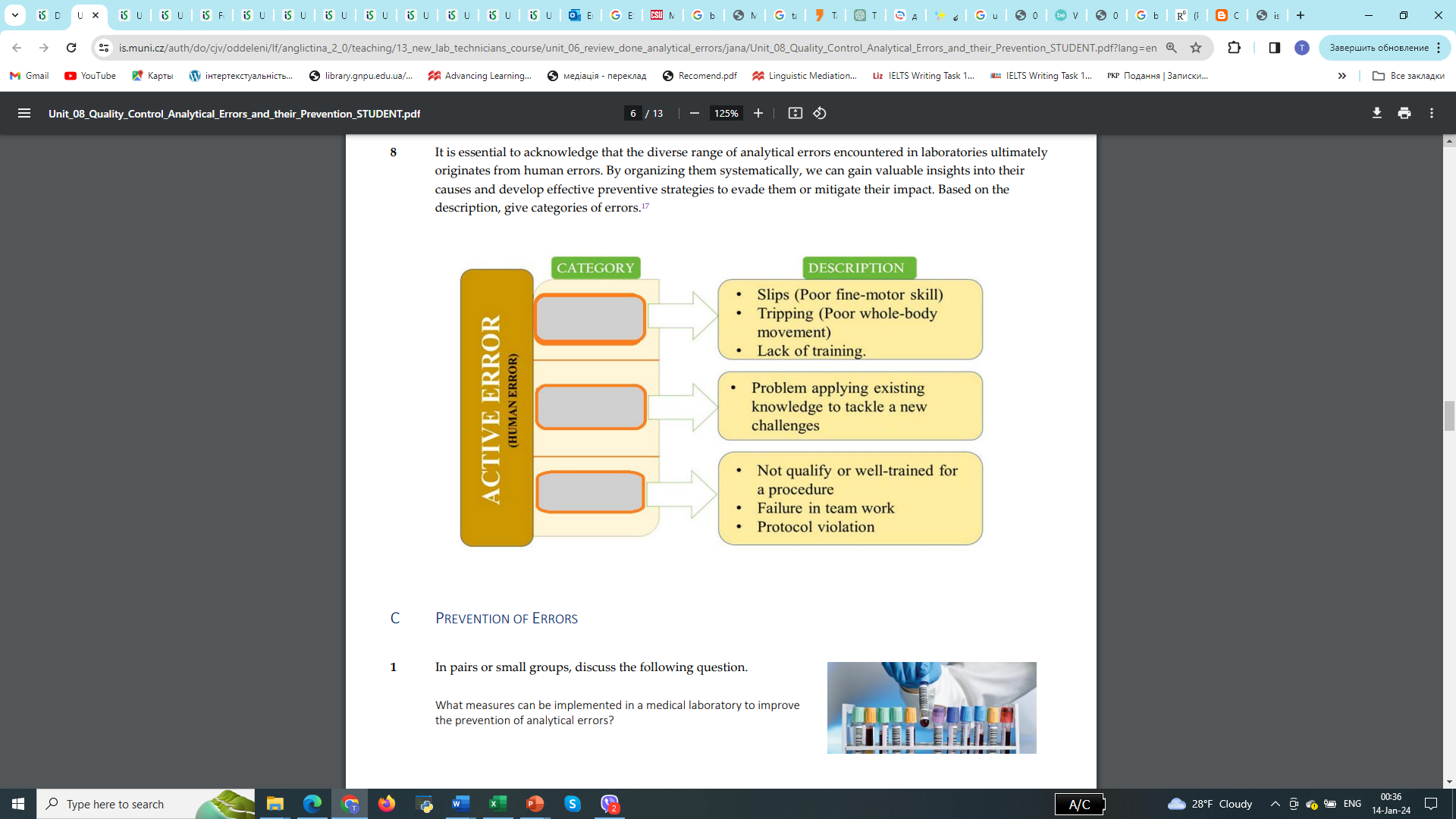 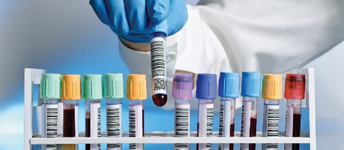 23
CJV week, 2024
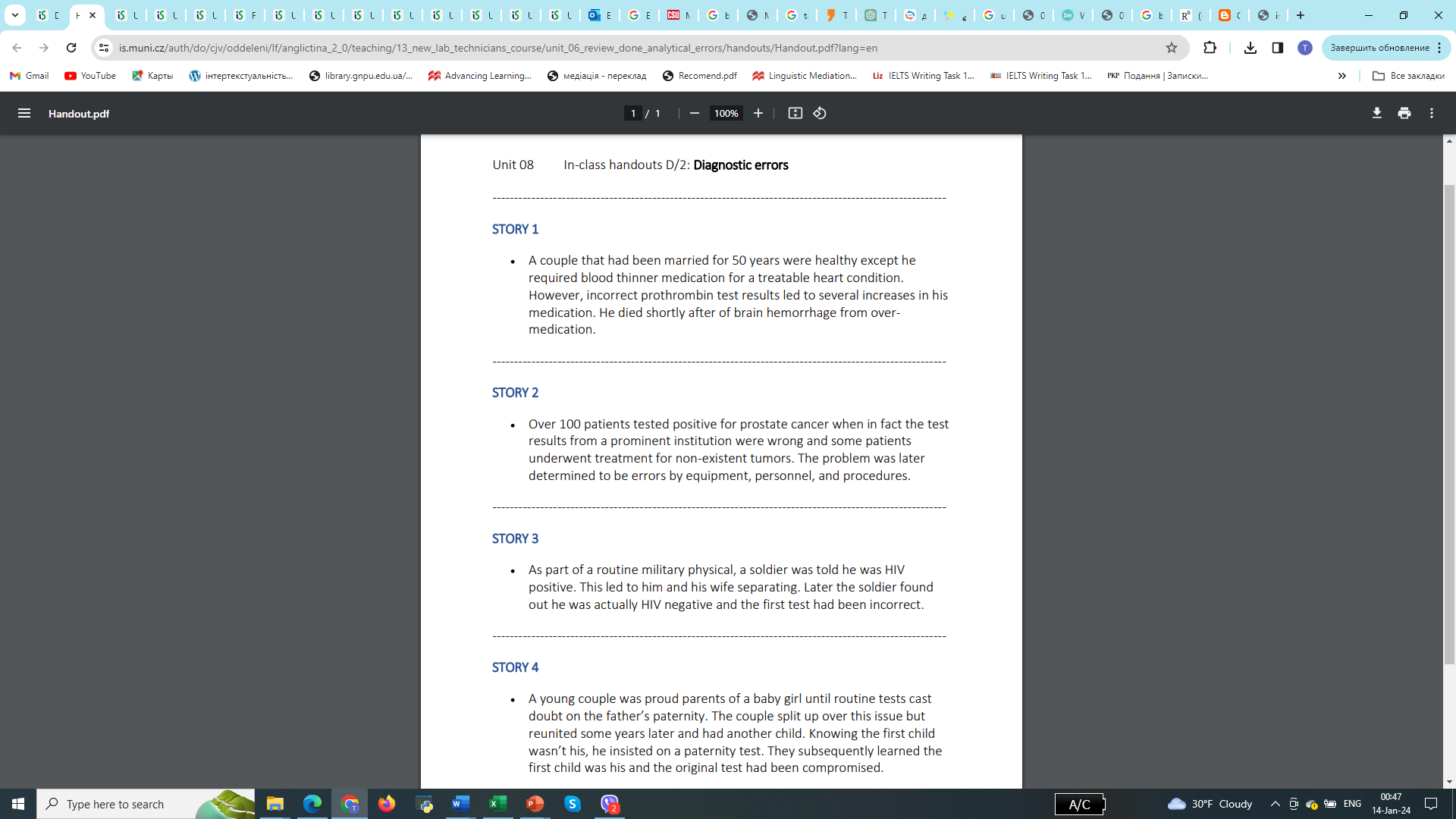 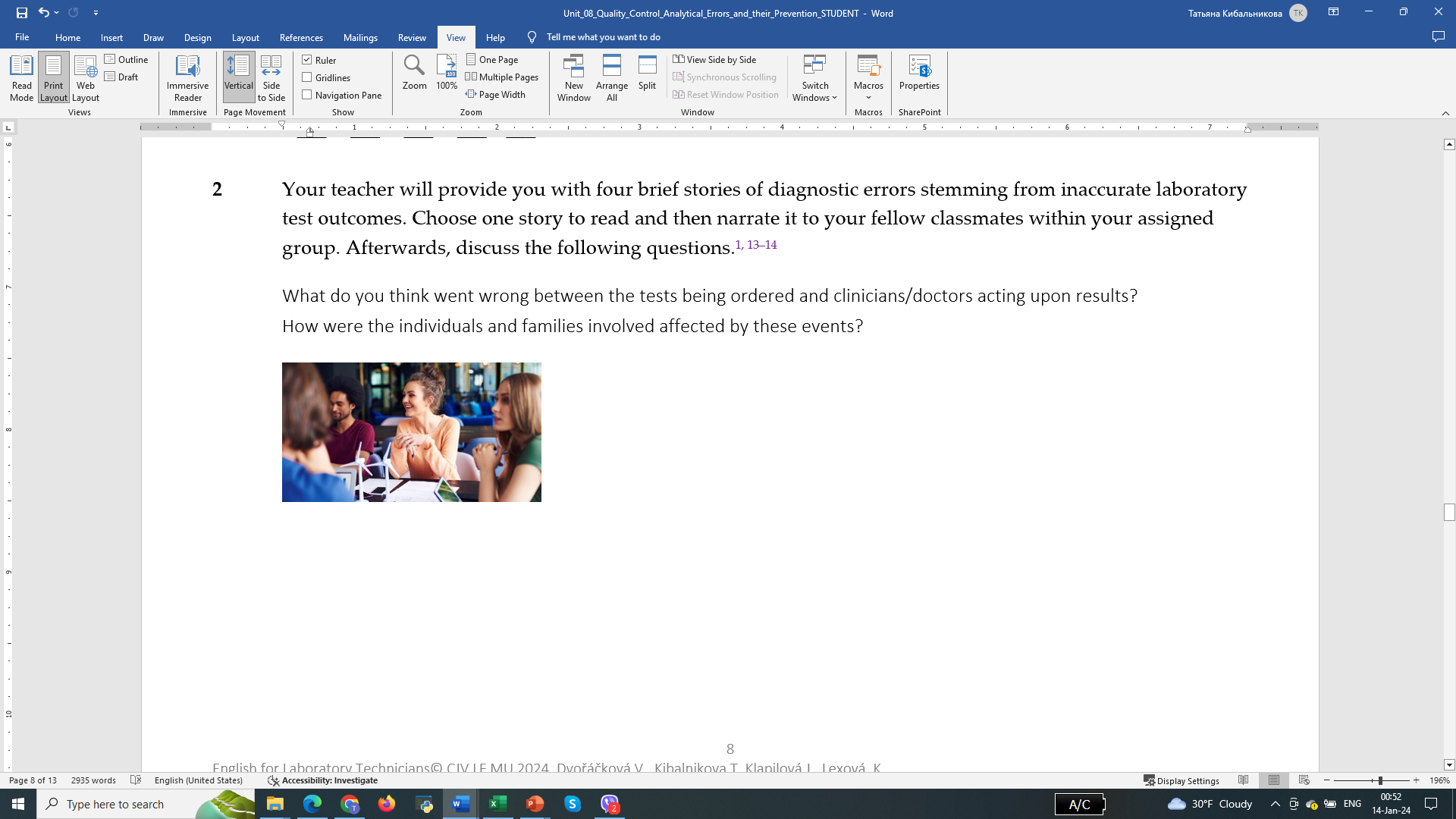 24
CJV week, 2024
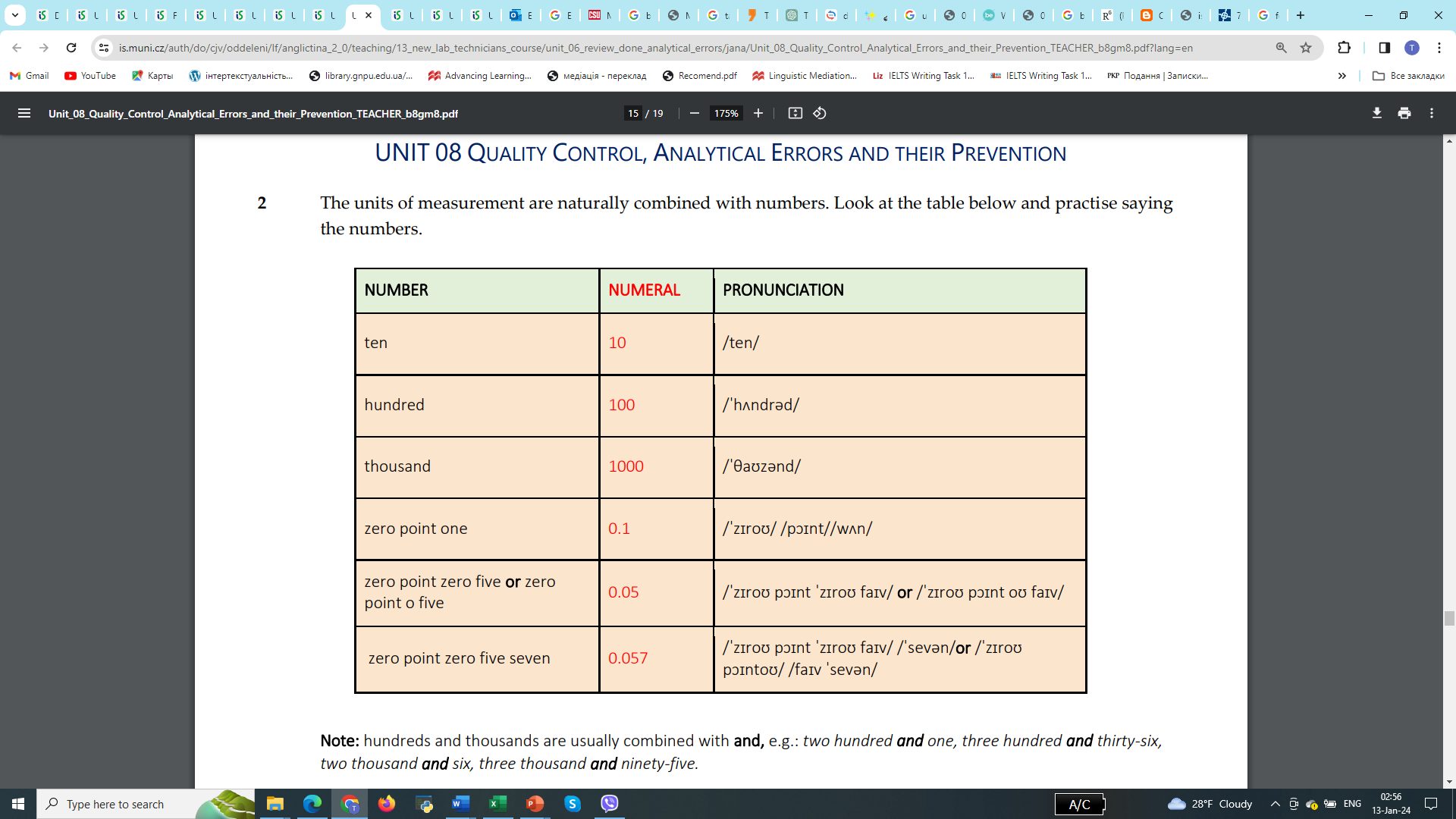 Pronunciation Practice
Units of measurement, numbers
Units of measurement
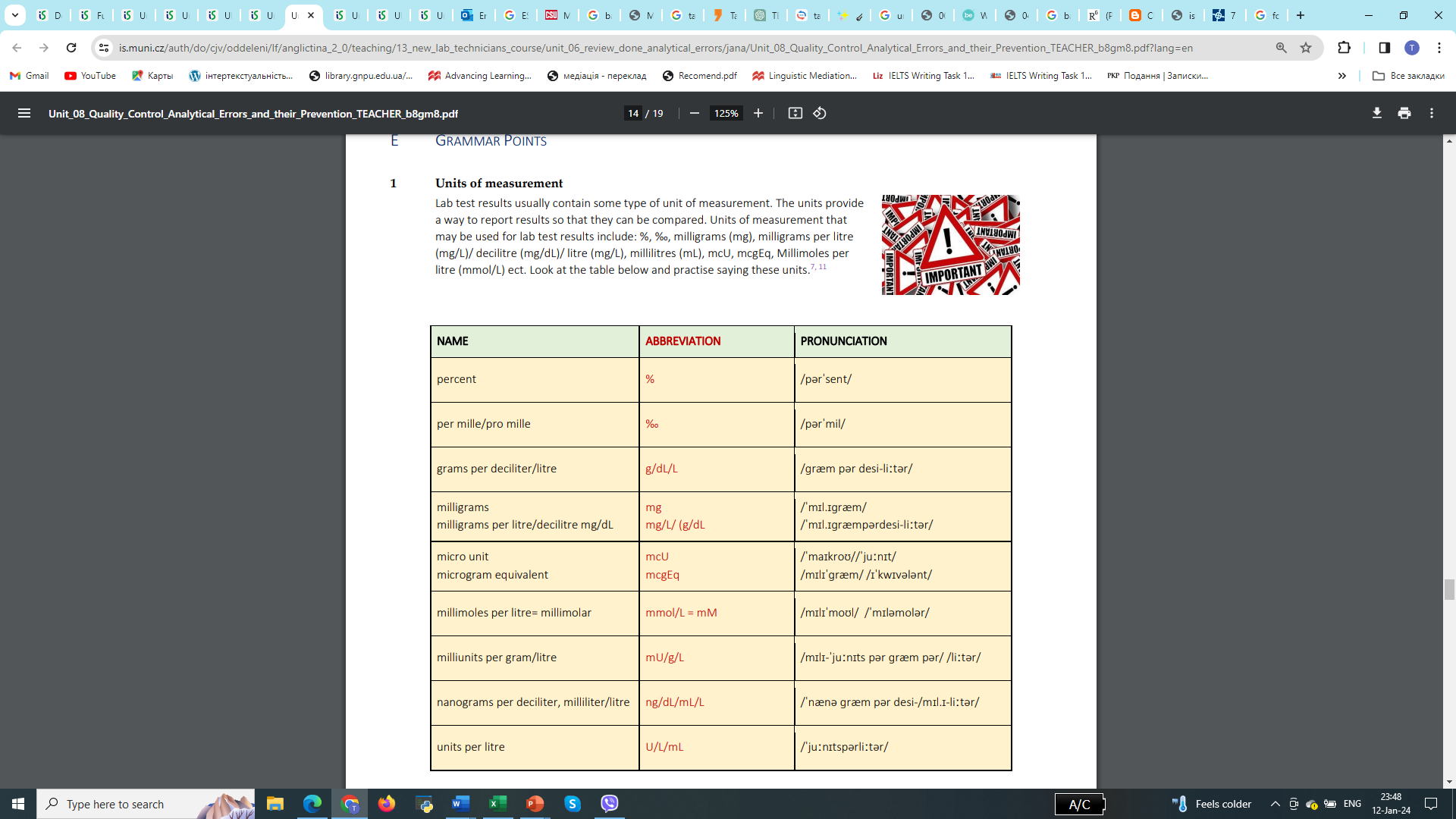 25
CJV week, 2024
Unit 9 Haematology
Specific objective: to develop proficiency in specialized vocabulary to be able to interpret and communicate information related to blood components, diseases and laboratory techniques. 

Lead-in:  a Blood quiz “How well do you know what's flowing through your veins?”






Activities: 
- reading the text, filling in the gaps and labeling the diagram
- matching definitions
- categorizing / sorting terminology
- listening, notetaking, completing the grid
- case study
- scanning
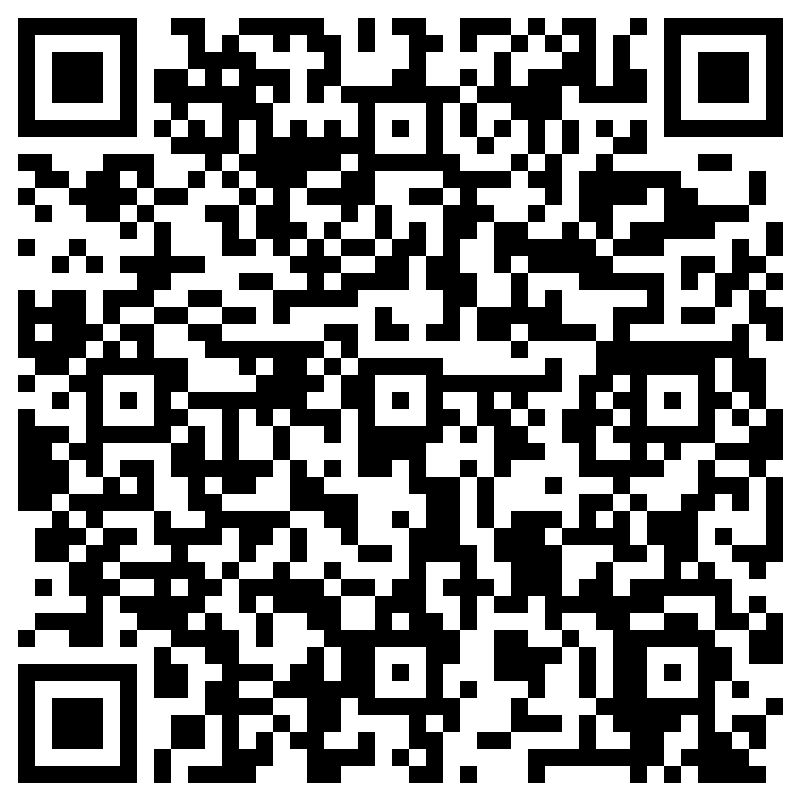 26
CJV week, 2024
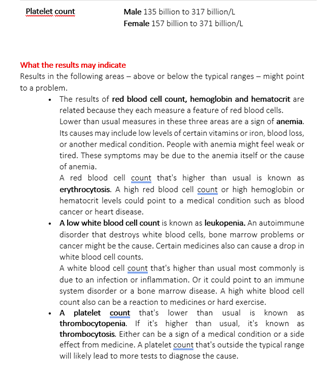 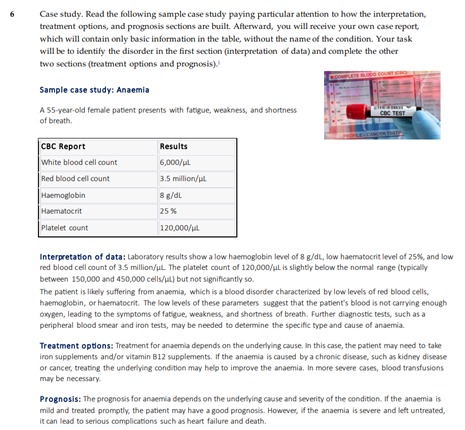 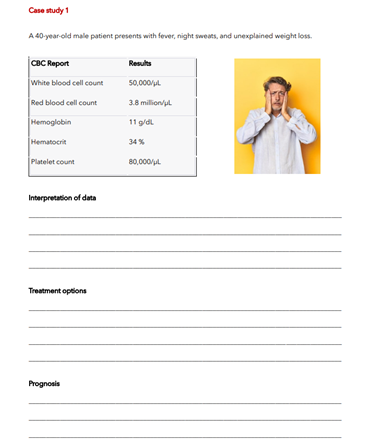 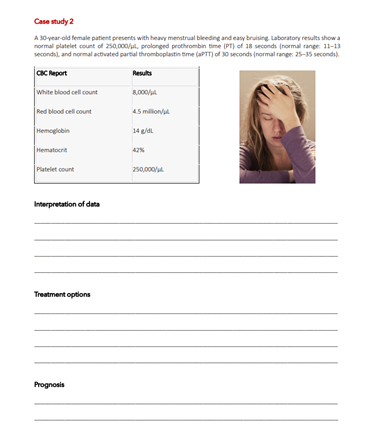 27
CJV week, 2024
Unit 11 Microbiology
Specific Objective: to employ specialized vocabulary and communication skills to comprehend, analyze, and convey information  related to microorganisms, laboratory techniques, and microbial processes.

Lead-in: discussion session about hot topics in microbiology

Activities:
- reading and gap filling
- matching definitions
- listening (watching a video) for gist
- reading for orientation (scanning a website for locating relevant details
- interpreting charts (mediation)
- matching headlines
- grammar practice: noun-forming suffixes
- word formation
28
CJV week, 2024
A slideshow                                                                                  Vocabulary practice: Wordwall  
Presented below are a series of images showcasing the key milestones 
in the history of the microscope, arranged chronologically. 
Your task is to figure out the significance of each milestone 
based on the provided pictures
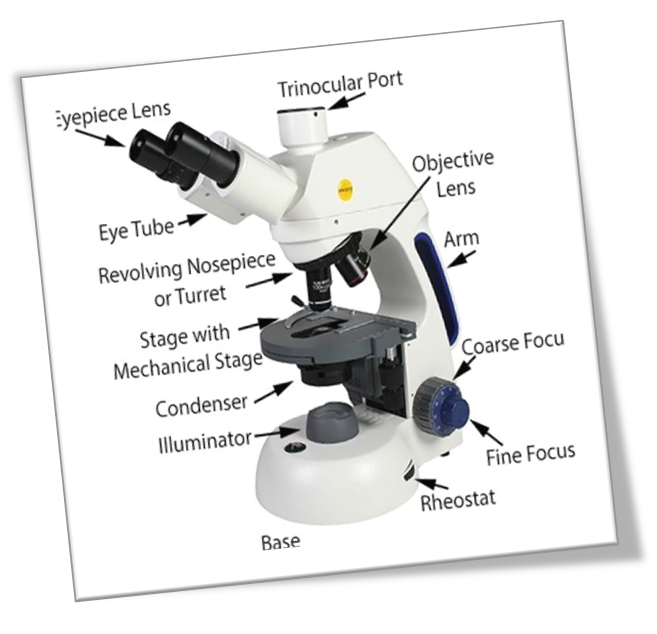 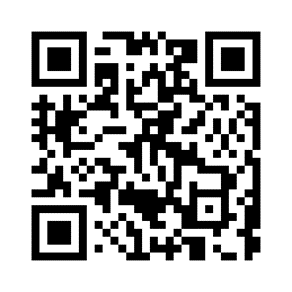 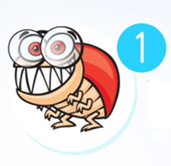 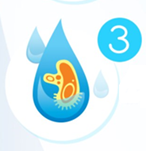 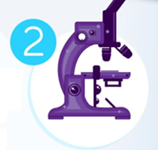 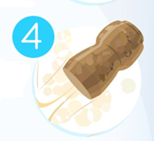 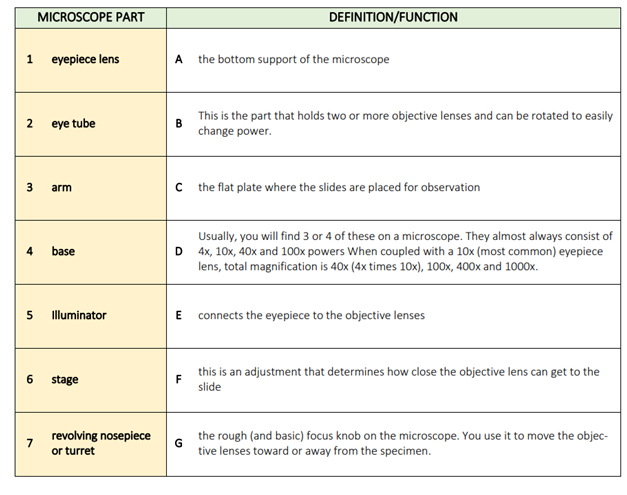 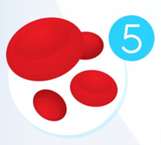 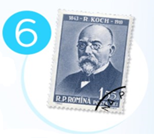 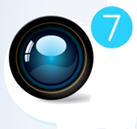 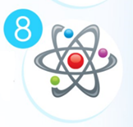 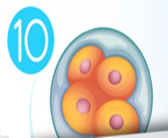 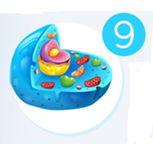 29
CJV week, 2024
Grammar Practice: Noun-forming Suffixes
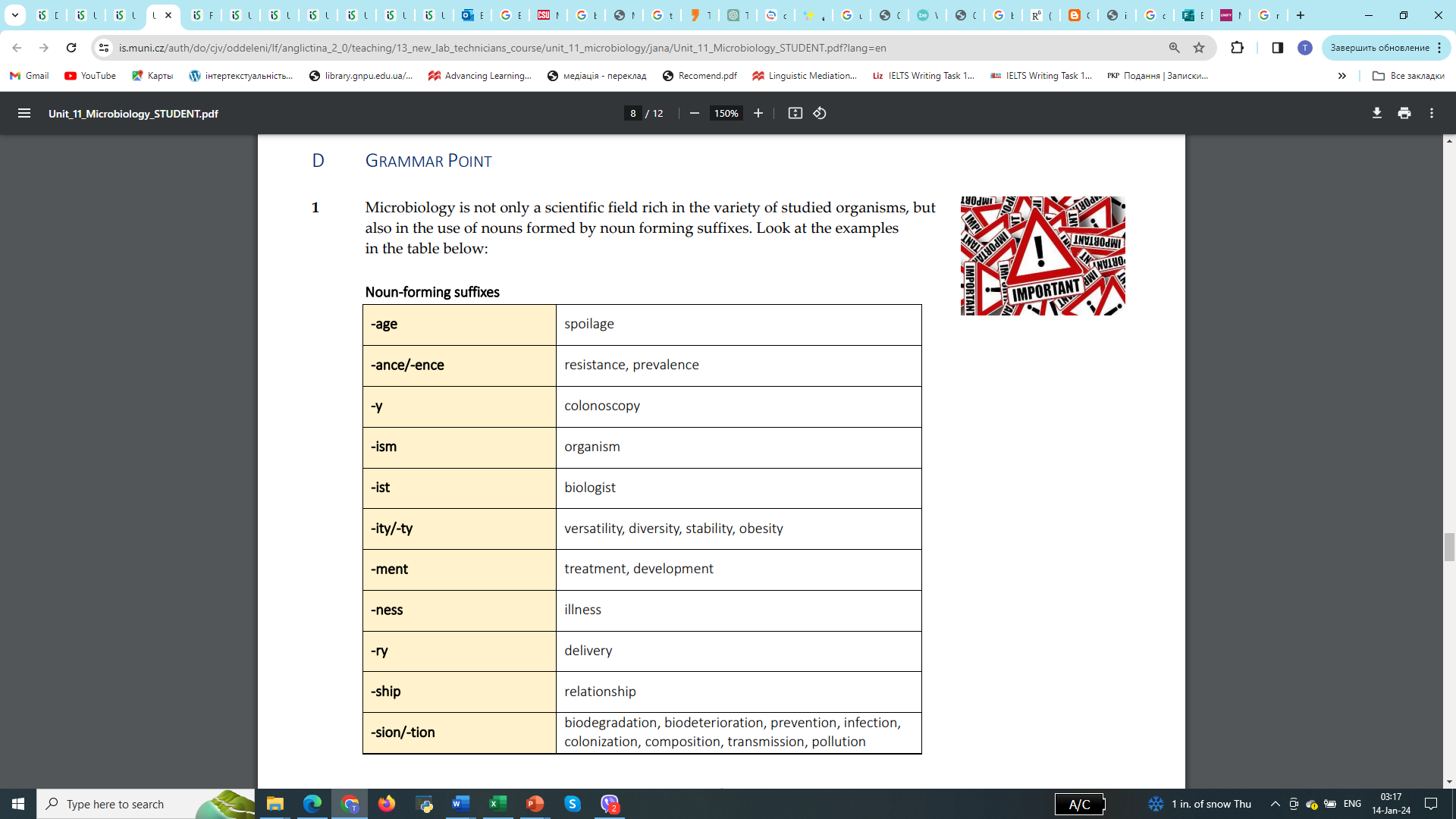 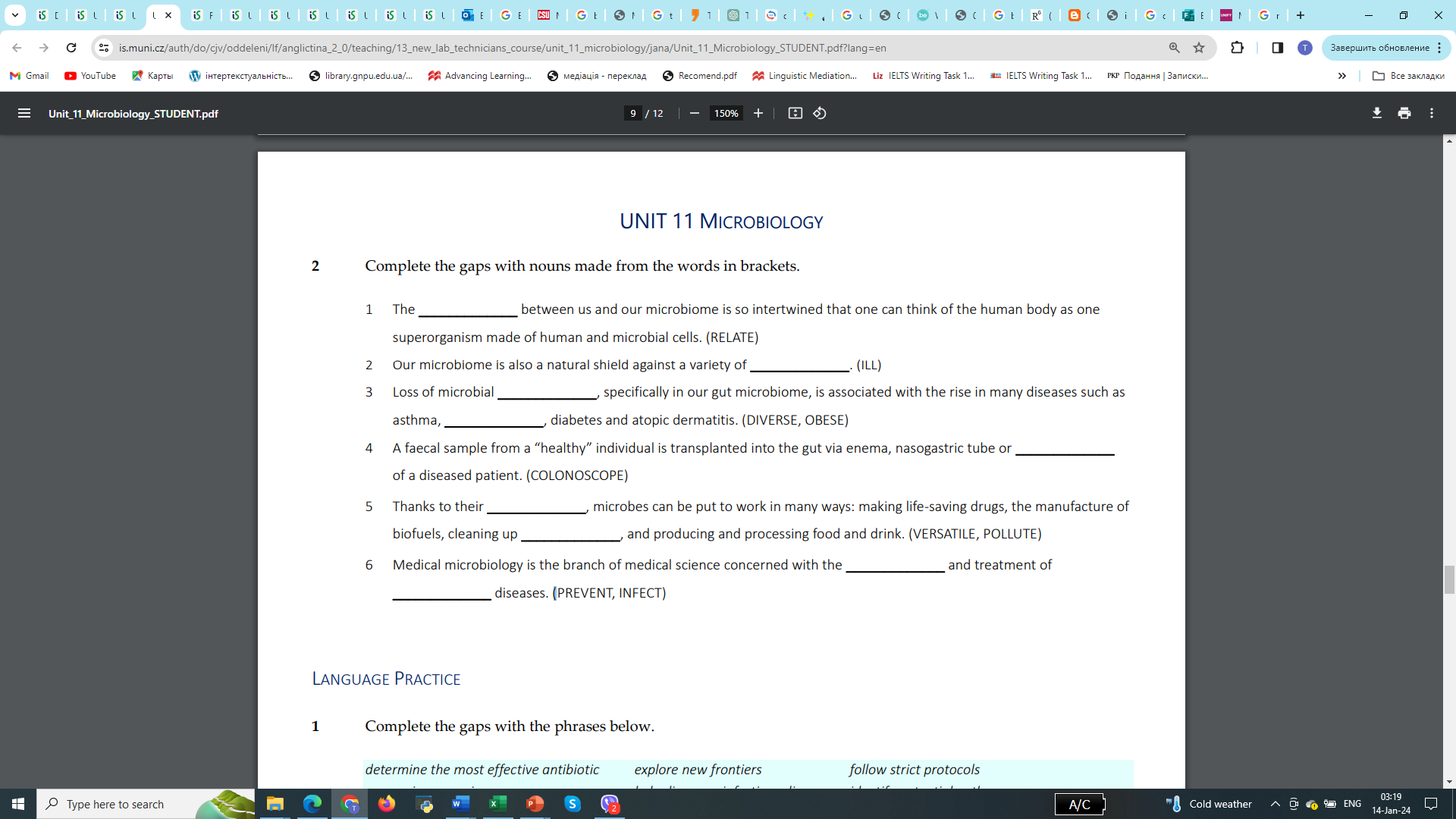 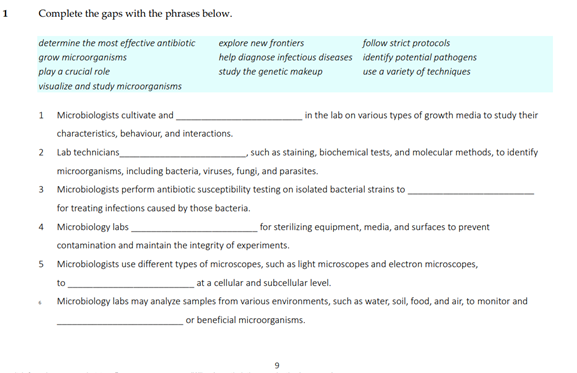 30
CJV week, 2024
Unit 12 Immunology
Specific Objective: demonstrate a comprehensive understanding of fundamental immunological concepts, including immune responses, cell-mediated immunity, laboratory techniques commonly used in immunology 

Lead-in: discussion session “How can understanding of immunology help lab technicians in diagnosing and treating diseases?”

Activities:
- listening / watching a video for details
- matching definitions
- inferring meaning of the target vocabulary
- reading for detail
- role play
31
CJV week, 2024
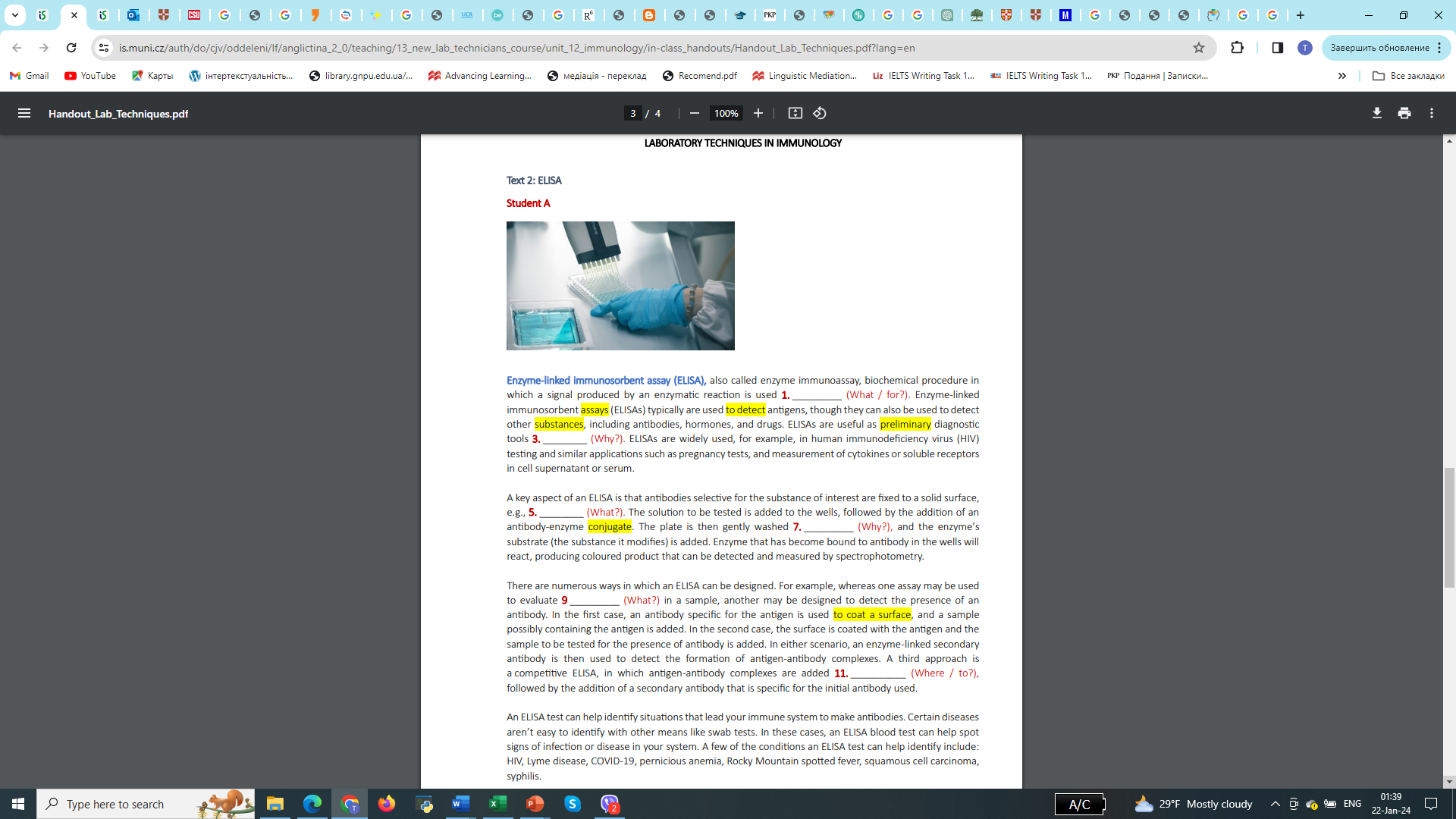 Grammar Practice: Direct and Indirect Questions
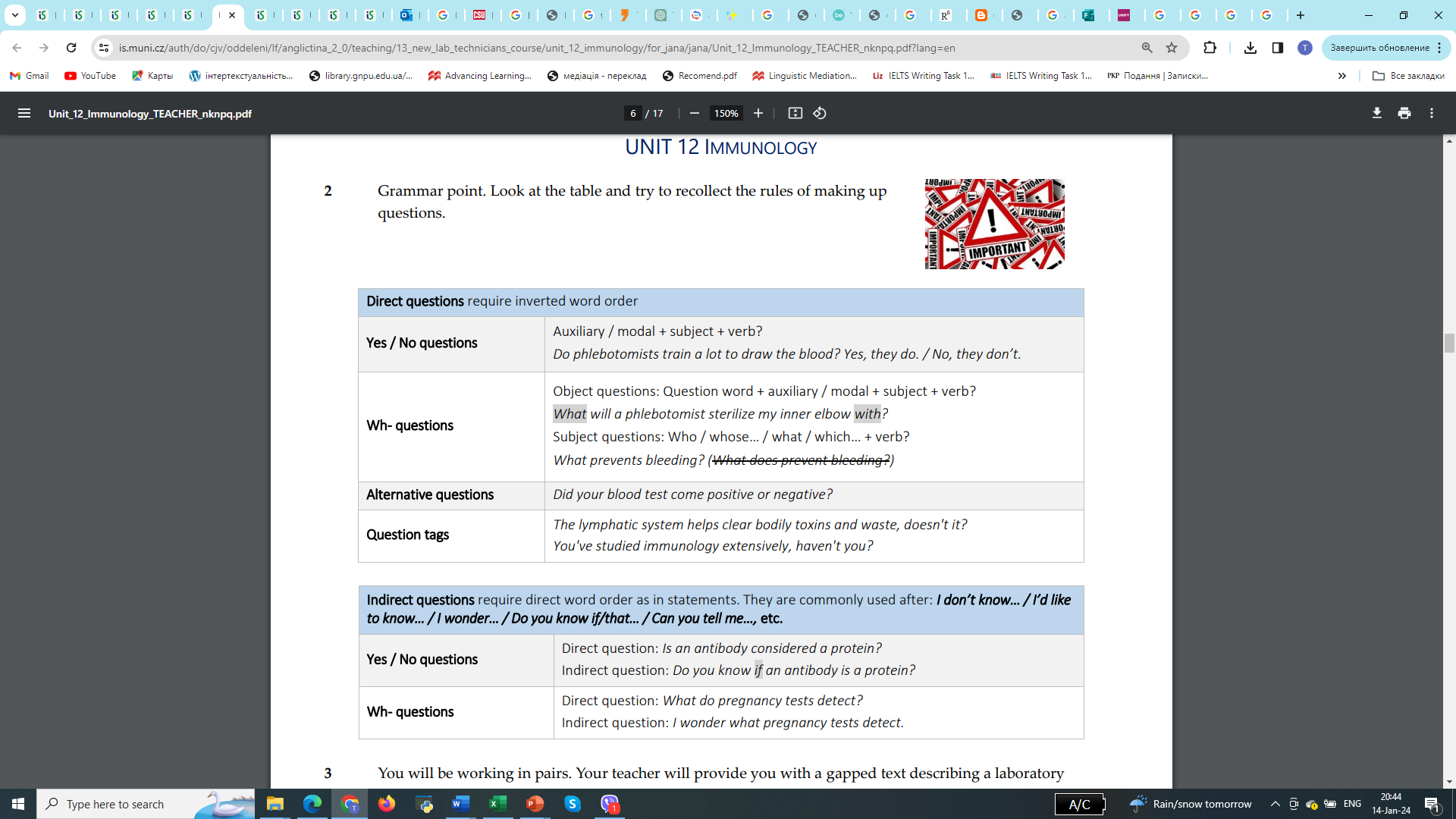 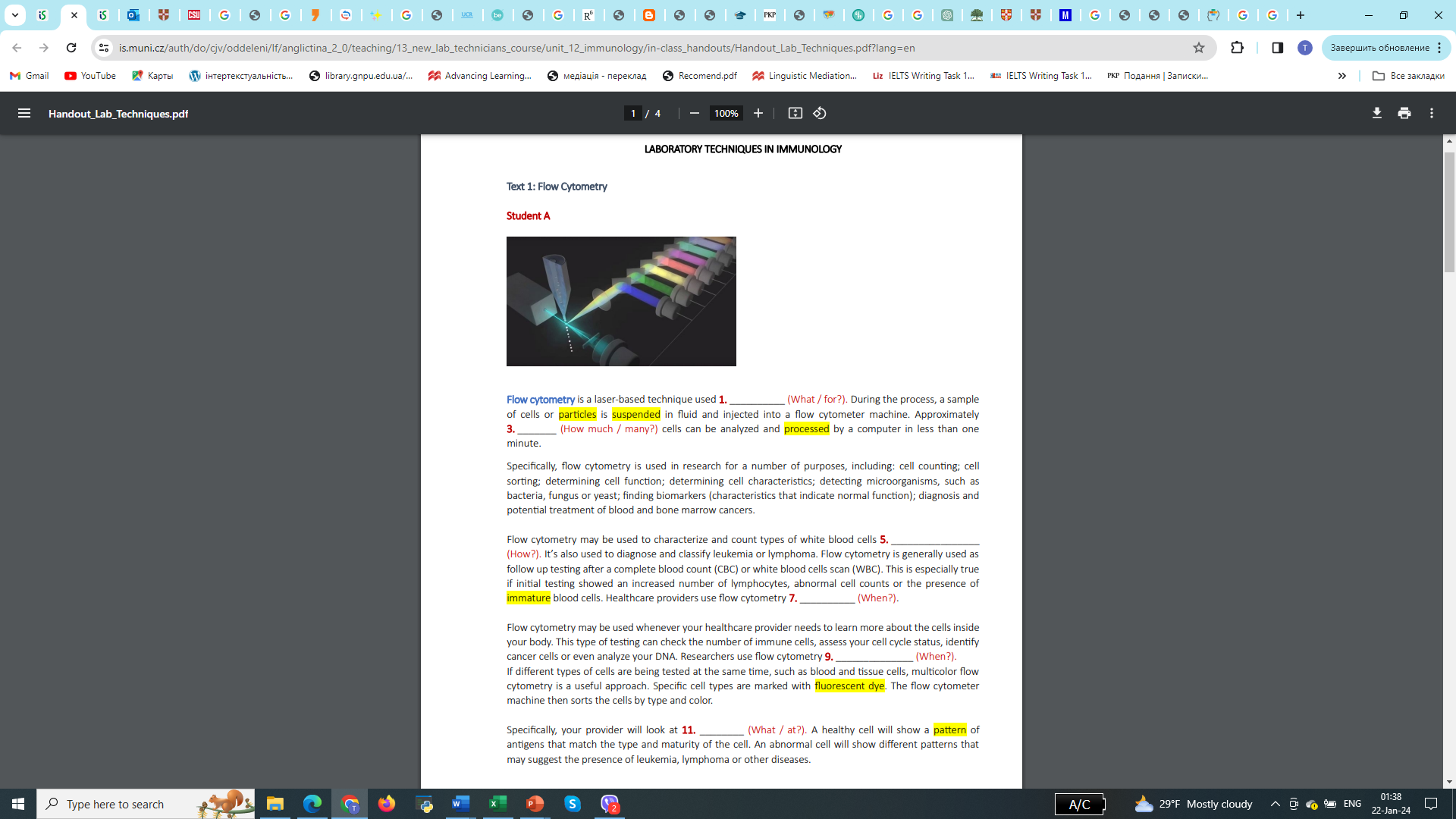 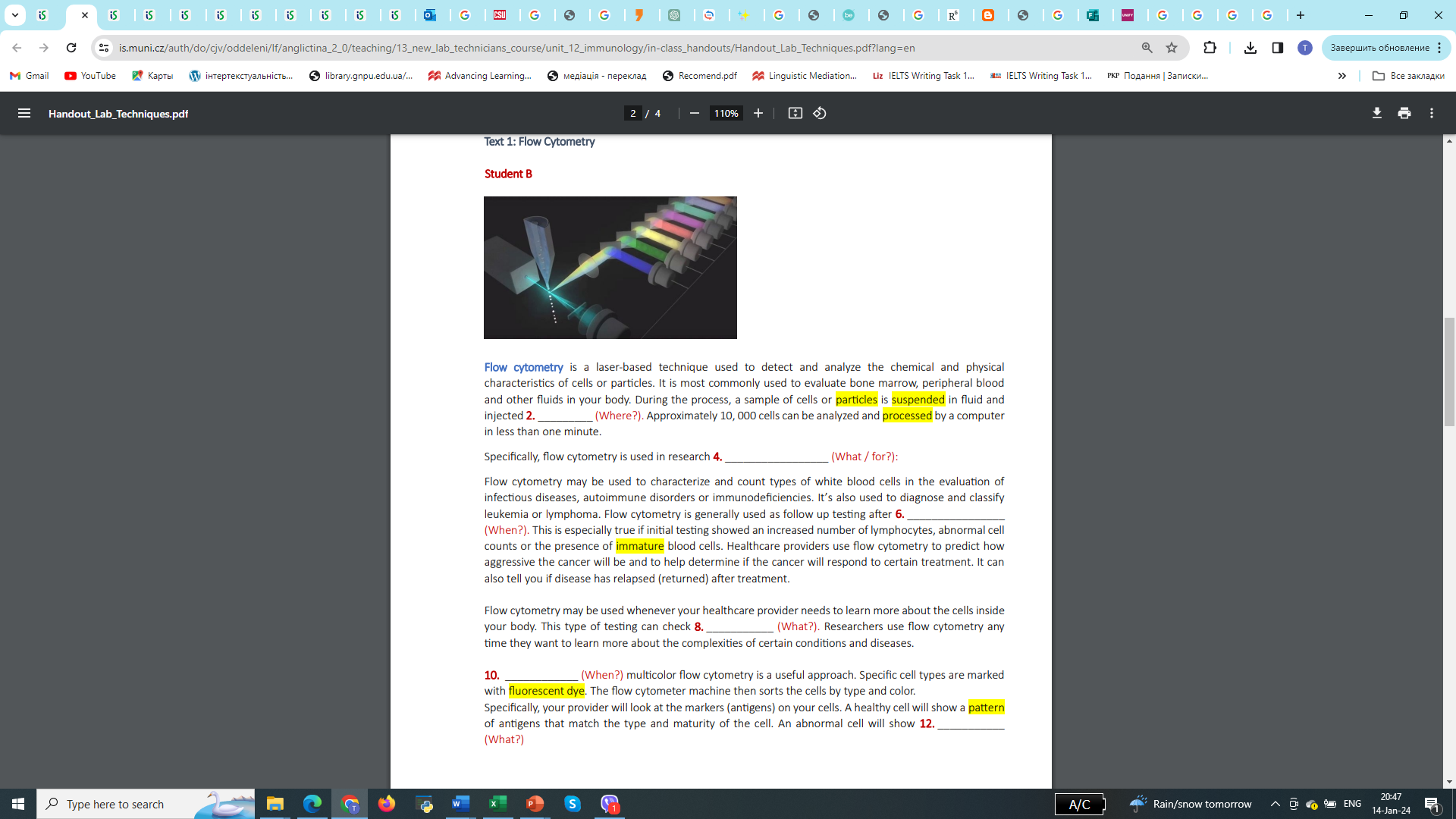 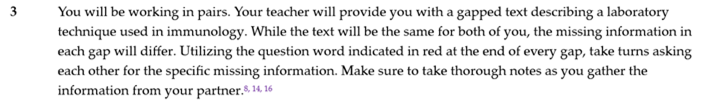 32
CJV week, 2024
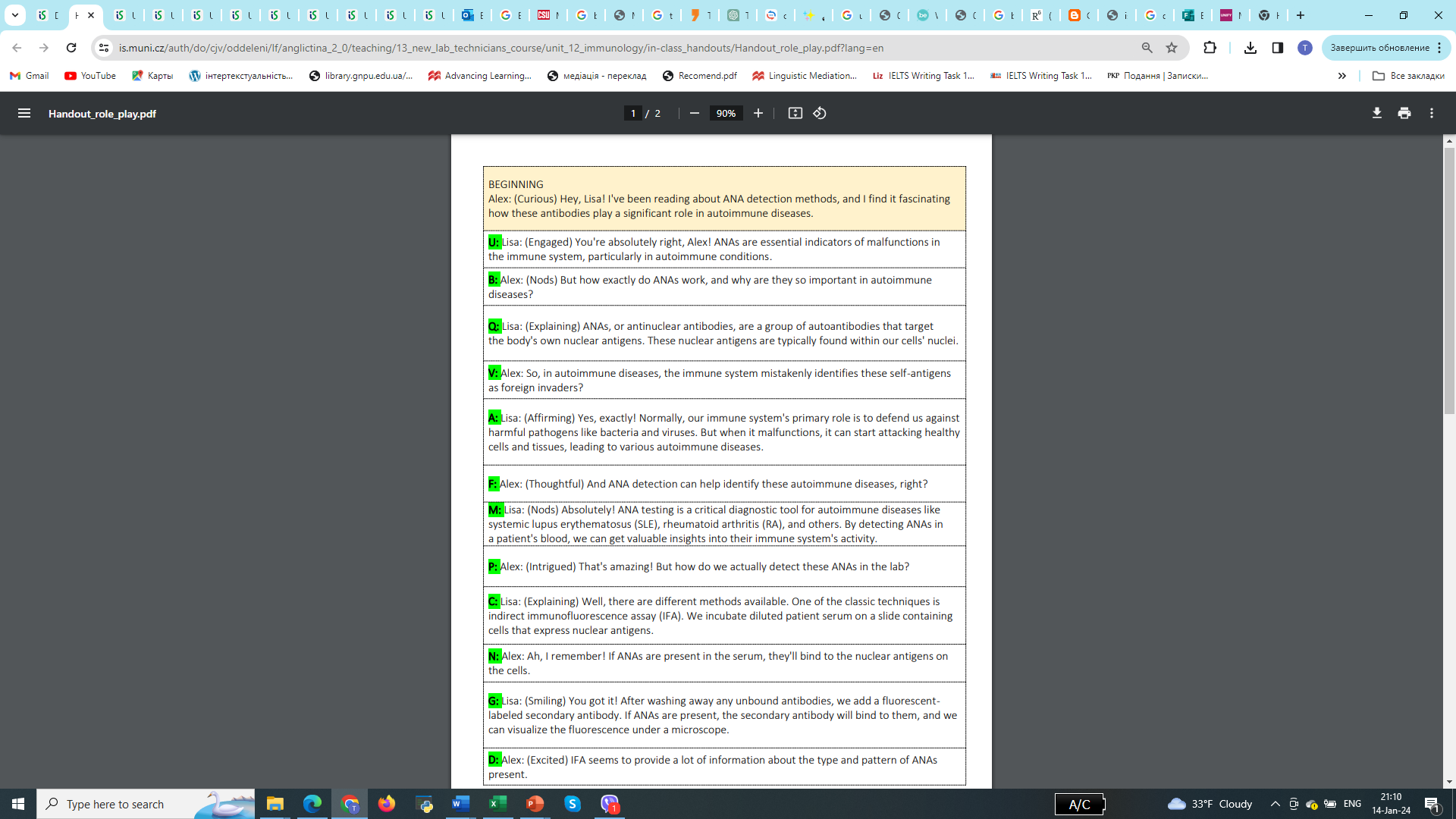 Role Play
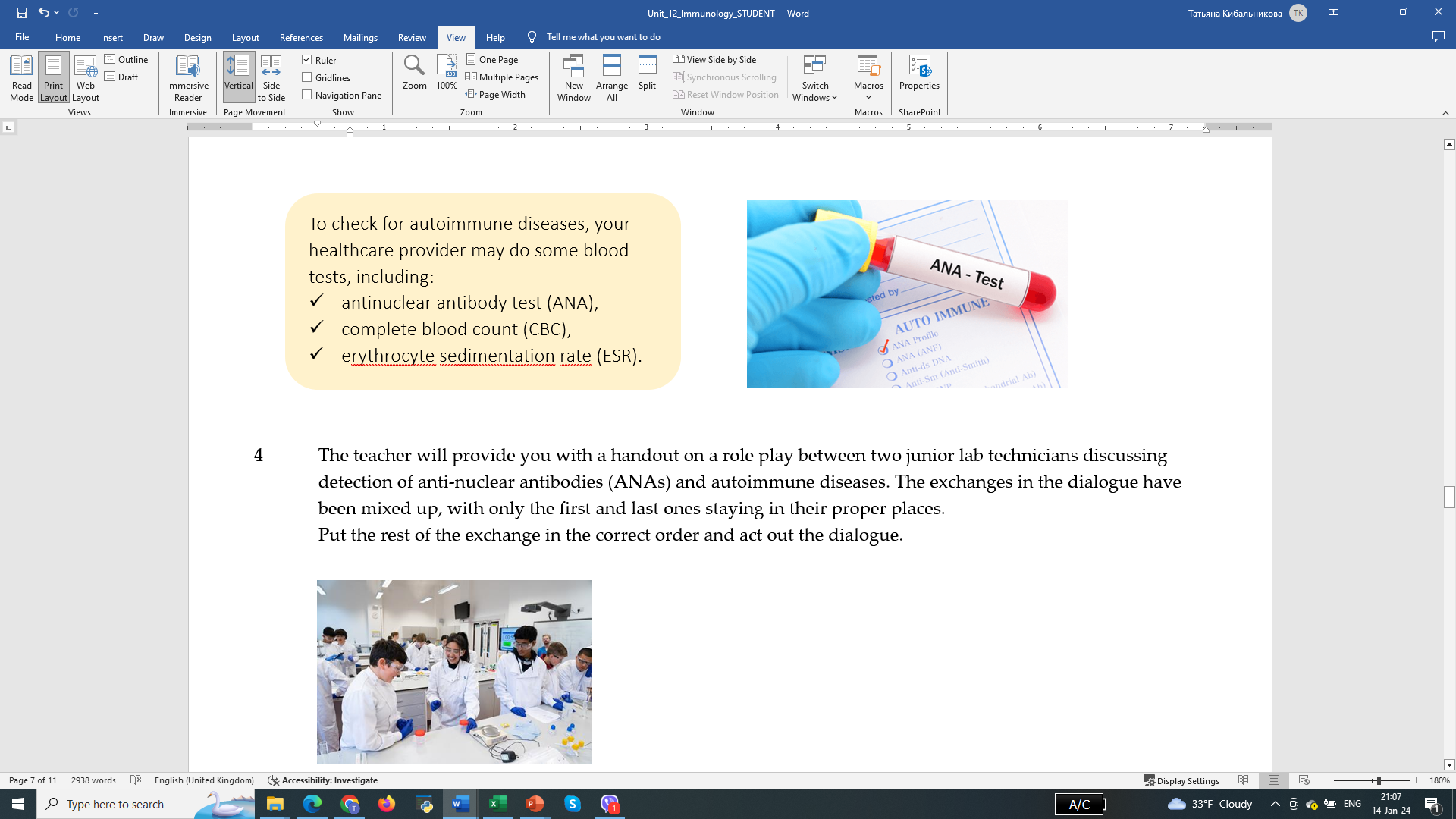 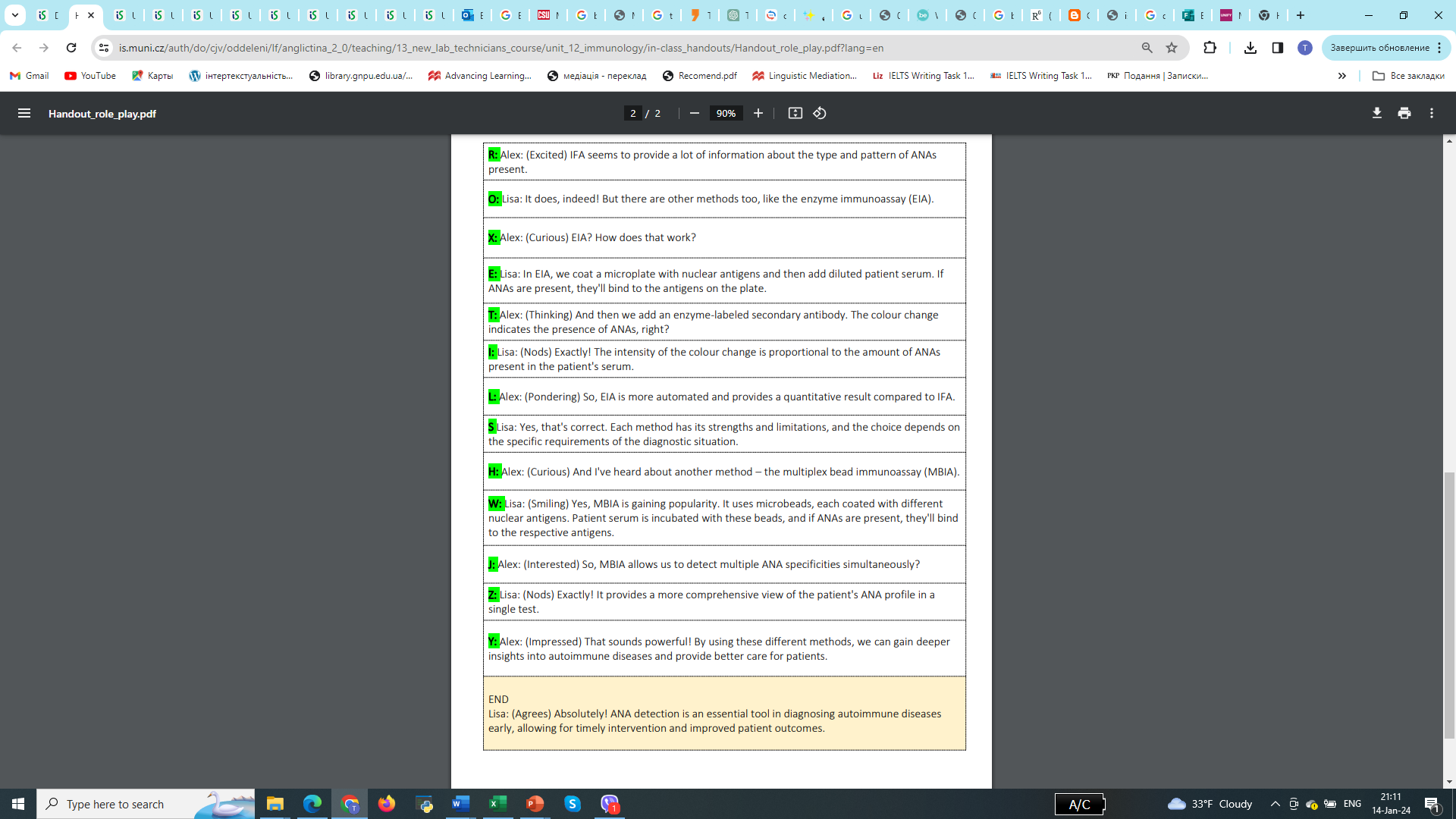 33
CJV week, 2024
Limitations of the new ESP course for MLT
cultural considerations: the new ESP course is not fully relevant for Czech medical laboratory environment
time constrains
language complexity
34
CJV week, 2024
“If the only tool you have is a hammer, you tend to see every problem as a nail” (A.Maslow)
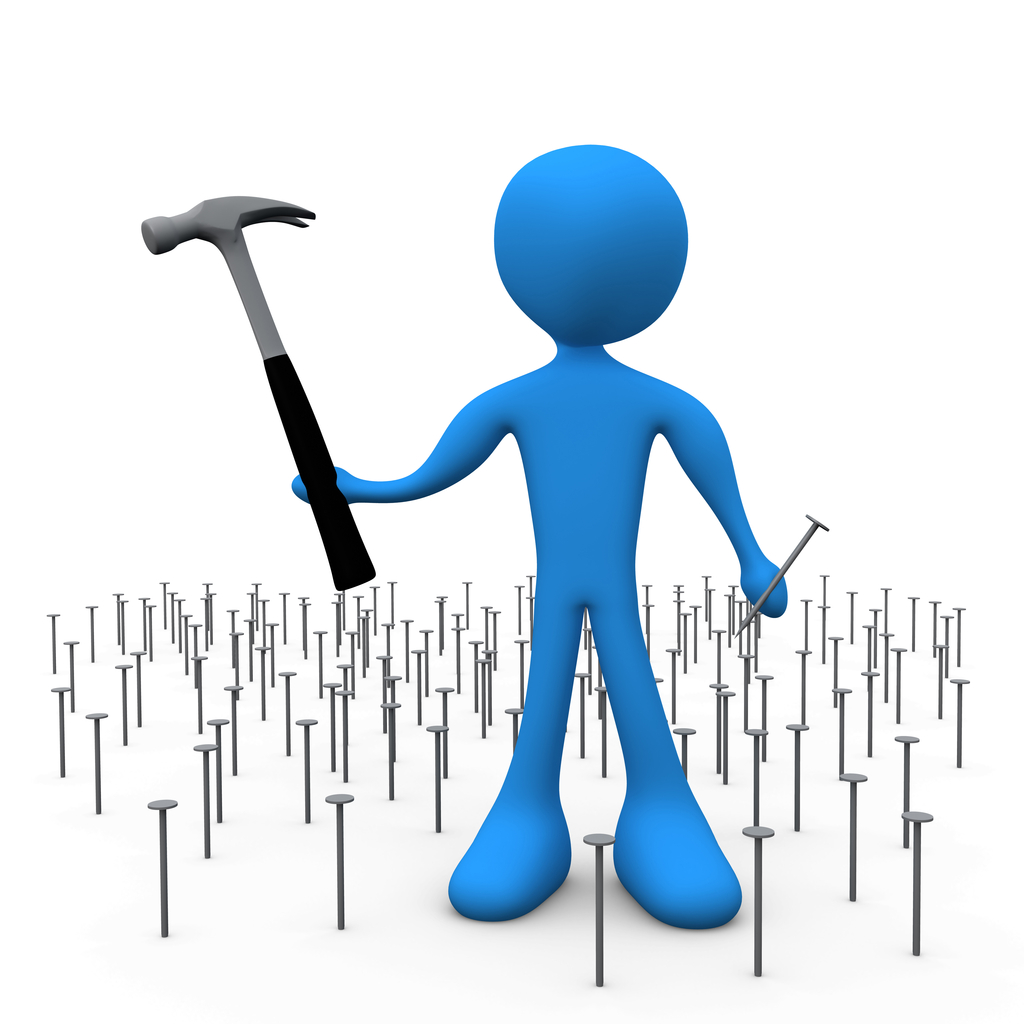 35
CJV week, 2024
Resources
Lesiak-Bielawska, E.D. (2015). Key Aspects of ESP Materials Selection and Design. English for Specific Purposes World. Issue 46. https://www.researchgate.net/publication/330656326
Salazar E.U. (2017). Designing and Implementing an ESP Course: Revisiting an Experience: Revista Pensamiento Actual. Vol 17. No. 28. https://revistas.ucr.ac.cr/index.php/pensamiento-actual/issue/view/2436/261
Sufiyandi, M. F. (2020). Some basic principles in designing materials for students of English for specific purposes: IJIERM. Vol 2. No 1. https://journal.yaspim.org/index.php/IJIERM/article/view/19/7
Upton T.A. (2012). LSP at 50: Looking back, looking forward. IBERICA. No 21. 8-28. https://revistaiberica.org/index.php/iberica/article/view/307
36
CJV week, 2024
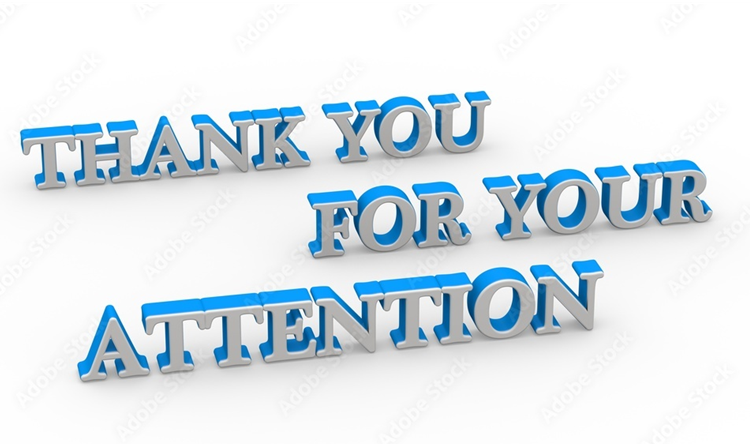 37
CJV week, 2024